Saying what people do
Present tense -ar verbs 
Indefinite articles [revisited]
SSCs [ce], [ci]
Y7 Spanish
Term 1.1 - Week 7 - Lesson 13
Nick Avery / Rachel HawkesArtwork: Mark Davies

Date updated: 19/07/22
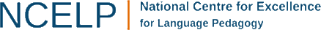 [Speaker Notes: Learning outcomes (lesson 1):
Introduction of SSCs [ce], [ci]
Introduction of present tense -ar verbs: 1st person singular (-o)
Consolidation of 3rd person singular (-a)
Consolidation of indefinite articles
Word frequency (1 is the most frequent word in Spanish): 
7.1.1.7 (introduce) necesitar [276]; usar [317]; llevar¹ [75];  zapato [1477]; vaso [1609]; producto [394]; bolsa [1581]; camisa [1873]; cosa [69]; ayuda [784]; voluntario¹ [2732]; gracias [275]; de nada [nada-87]; luego¹ [150]
7.1.1.4 (revisit) tener [19]; tengo; tiene; tienes; moneda [1577]; cama [609]; casa [106]; cámara [903]; bicicleta [3684]; libro [230]; barco [1384]; bolígrafo [>5000]; gato [1728]; ¿qué? [50]; nuevo [94]; un/a [6]; lee [leer-209]; frase [1036]; letra [977]; papel [393]
Source: Davies, M. & Davies, K. (2018). A frequency dictionary of Spanish: Core vocabulary for learners (2nd ed.). Routledge: London]
ce
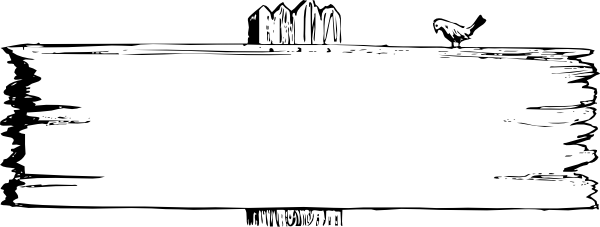 MADRID  1KM
cerca
Nick Avery
[Speaker Notes: Introduce and elicit the pronunciation of the individual SSC ‘ce’ and then present and practise the pronunciation of the source word ‘cerca’.

A possible gesture for this source word would be to bring two open palms close together (but not touching)]
ce
cerca
Nick Avery
[Speaker Notes: Repeat the sound and elicit the source word.]
doce
centro
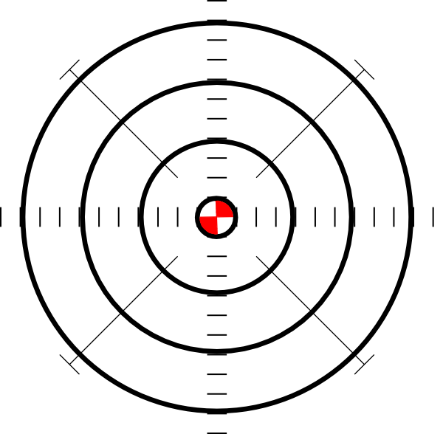 ce
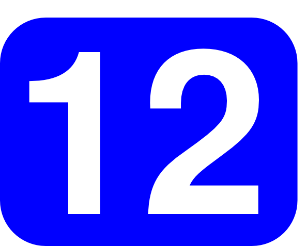 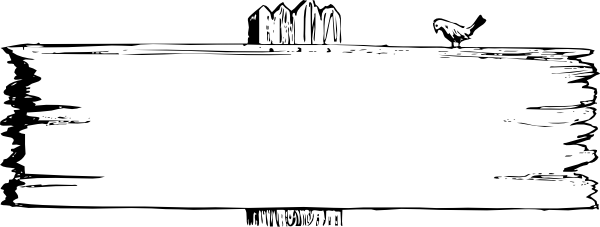 MADRID 1KM
cerca
necesitar
necesario
[necessary]
[to need]
parecer
[to seem; appear]
Nick Avery
[Speaker Notes: Introduce and elicit the pronunciation of the individual SSC ‘ce’ and then the source word again (with gesture, if using).Then present and elicit the pronunciation of the five cluster words.
The cluster words have been chosen for their high-frequency, from a range of word classes, with the SSC (where possible) positioned within a variety of syllables within the words (e.g. initial, 2nd, final etc.). Additionally, we have tried to use words that build cumulatively on previously taught SSCs (see the Phonics Teaching Sequence document) and do not include new SSCs. Where new SSCs are used, they are often consonants which have a similar symbol-sound correspondence in English.]
doce
centro
ce
cerca
necesitar
necesario
parecer
Nick Avery
[Speaker Notes: Without the images, students focus this time again closely on the SSC and the cluster words]
ce
doce
centro
cerca
necesitar
necesario
parecer
Nick Avery
[Speaker Notes: Without the images or sound, students have to pronounce the words themselves.]
ci
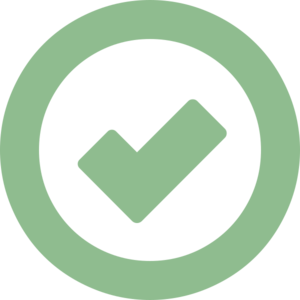 cierto
Nick Avery
[Speaker Notes: Introduce and elicit the pronunciation of the individual SSC ‘ci’ and then present and practise the pronunciation of the source word ‘cierto’.

A possible gesture for this source word would be to give a ‘thumbs up’]
ci
cierto
Nick Avery
[Speaker Notes: Repeat the sound and elicit the source word.]
cine
diciembre
ci
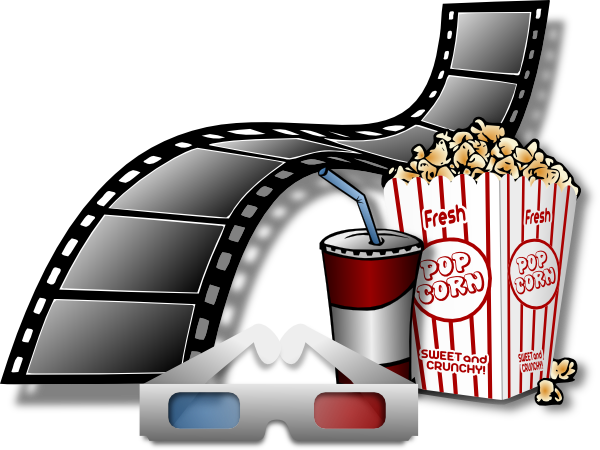 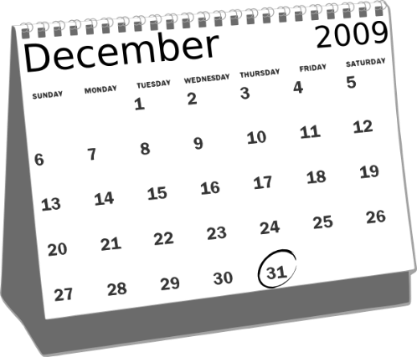 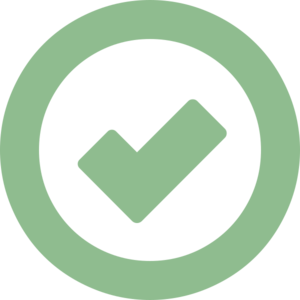 ciudad
ciencias
cierto
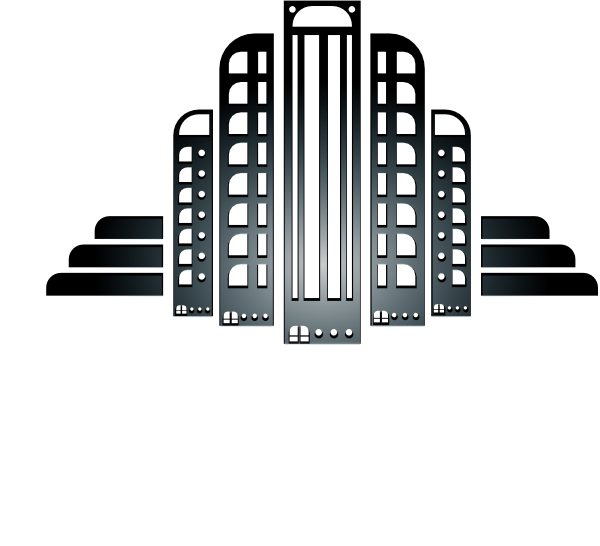 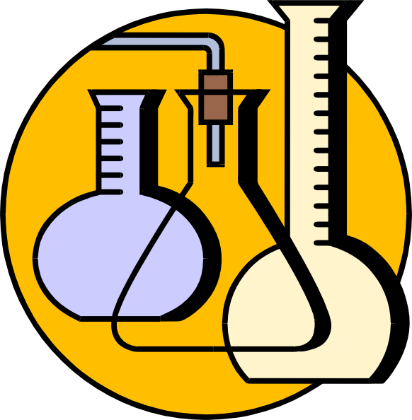 decir
[to say; tell]
Nick Avery
[Speaker Notes: Introduce and elicit the pronunciation of the individual SSC ‘ci’ and then the source word again (with gesture, if using).Then present and elicit the pronunciation of the five cluster words.
The cluster words have been chosen for their high-frequency, from a range of word classes, with the SSC (where possible) positioned within a variety of syllables within the words (e.g. initial, 2nd, final etc.). Additionally, we have tried to use words that build cumulatively on previously taught SSCs (see the Phonics Teaching Sequence document) and do not include new SSCs. Where new SSCs are used, they are often consonants which have a similar symbol-sound correspondence in English.]
cine
diciembre
ci
ciudad
ciencias
cierto
decir
Nick Avery
[Speaker Notes: Without the images, students focus this time again closely on the SSC and the cluster words.]
cine
diciembre
ci
ciudad
ciencias
cierto
decir
Nick Avery
[Speaker Notes: Without the images or sound, students have to pronounce the words themselves.]
Fonética
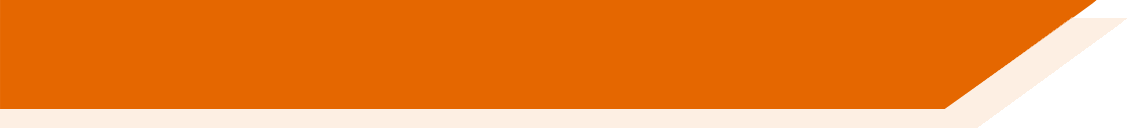 There are different ways to pronounce CE and CI.
In most of Spain, the ‘c’ before ‘e’ or ‘i’ is pronounced like the ‘th’ in English (as you just heard).
In the Canary Islands and Latin America, this ‘c’ is often pronounced like an ‘s’.
Compare:
(mainland Spain)
ciencias
1
(Canaries & Latin America)
ciencias
2
[Speaker Notes: Phonics introduction slide

Timing: 2 minutes

Aim: to raise awareness of variation in sound-spelling correspondences within the Spanish-speaking world

Procedure:
Click to bring up each new part of the explanation
Click on the orange action buttons to hear the difference in pronunciation modelled by a native speaker.

Notes:
1. Teachers may find it useful to consider the information from exam board specifications below:
AQA: “The [listening] test will be studio recorded using native speakers speaking Castilian in clearly articulated, standard speech at near normal speed. Different types of spoken language will be used, using familiar language across a range of contemporary and cultural themes.  (p. 82)
EdExcel/Pearson : “For listening and reading assessments, the majority of contexts are based on the culture and countries where the assessed language is spoken. […] It is, therefore, important that students are exposed to materials relating to Spanish-speaking countries throughout the course.” (p. 7)
WJEC : “This GCSE specification in Spanish for use in Wales is based on a conviction that learners studying a modern foreign language will develop their desire and ability to communicate with and understand speakers of Spanish in a variety of contexts and for a variety of purposes.” (p. 3)]
escuchar
1
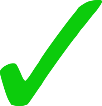 2
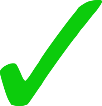 Is the pronunciation more likely to be mainland Spain or Latin America / Canaries?
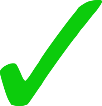 3
4
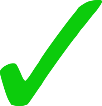 Listen and tick the most likely answer.
5
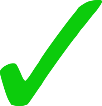 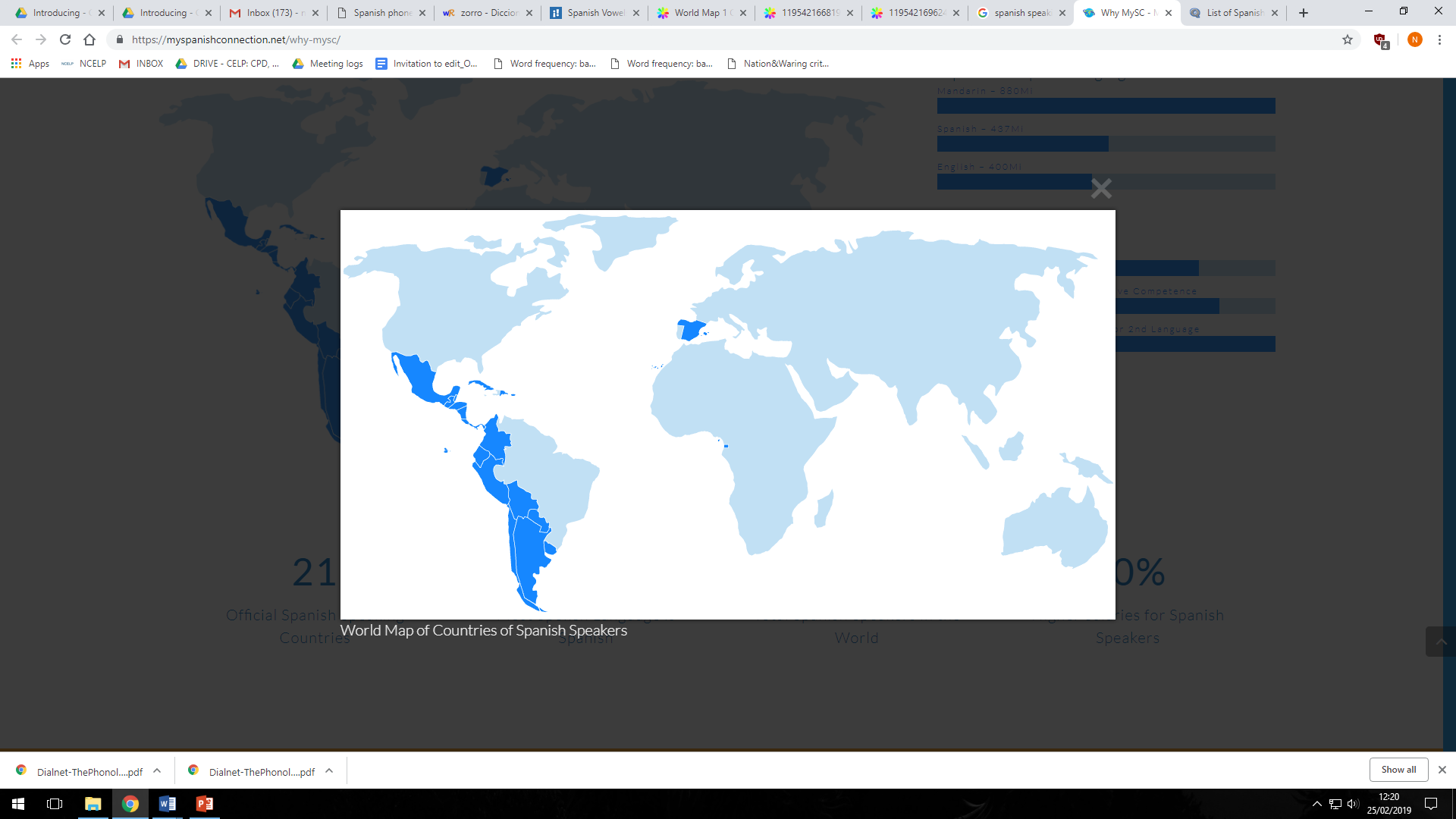 6
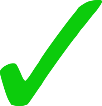 7
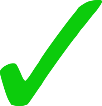 8
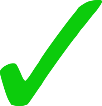 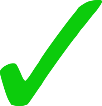 9
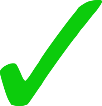 10
[Speaker Notes: Listening activity - phonics

Timing: 6 minutes

Aim: to help students to recognize pronunciation of [ce] and [ci] in different parts of the Spanish-speaking world

Procedure:
Click on each action button to hear the audio.

Note: you could additionally ask students to listen again and write the word

Transcript:
Doce
Ciencias
Decir
Necesario
Cine
Diciembre
Necesitar
Centro
Ciudad
Cierto

Image with creative commons public domain licence
https://mycsres.com/freesheet/spanish-speaking-world-map-18.html.html 

Word frequency (1 is the most frequent word in Spanish): doce [1138], centro [ 316], necesitar [276], cierto [159], ciudad [178], decir [31], ciencia [738], necesario [362], cine [952], diciembre [1165]
Source: Davies, M. & Davies, K. (2018). A frequency dictionary of Spanish: Core vocabulary for learners (2nd ed.). Routledge: London]
Vocabulario
leer
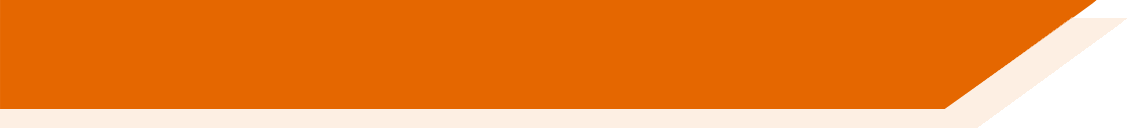 usar
to use, using
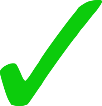 Which ones are the same type of word as these?
a shirt
una camisa
una cosa
a thing
comprar
hablar
to wear, wearing
llevar
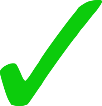 una bolsa
a bag
escuchar
olvidar
necesitar
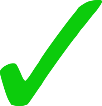 to need, needing
un zapato
a shoe
llegar
bailar
usar
un producto
a product
a glass
un vaso
llevar
necesitar
[Speaker Notes: Vocabulary presentation slide

Timing: 3 minutes

Aim: to introduce new vocabulary and support word class recognition

Procedure:
1. Present each Spanish word and its English translation.
2. Bring up the verbs on the right hand side (these have been previously taught). 
3. Ask students which words what kind of words these are and which words in the list are also verbs. This should help to focus attention on Spanish verbs as words that often end in –ar.

Word frequency (1 is the most frequent word in Spanish): zapato [1477]; producto [394]; camisa [1873]; llevar [75]; vaso [1609]; bolsa [1581]; cosa [69]; necesitar [276]; usar [317].
Source: Davies, M. & Davies, K. (2018). A frequency dictionary of Spanish: Core vocabulary for learners (2nd ed.). Routledge: London]
llevo
llevo
[I wear]
lleva
[s/he wears | it wears]
[Speaker Notes: Timing: 3 minutes for sequence of six verb slides

To introduce the verb llevar more explicitly. Llevar is one of the 25 most frequently used verbs in Spanish. All 25 most frequent verbs will be introduced early on using the same format. Both 1st and 3rd person singular are presented here in order to familiarise students with various forms of the same verb. Note that the 3rd person singular was previously seen in 1.1.6.


Procedure
 Bring up the word llevo on its own, say it, students repeat it, and remind them of the phonics. Draw attention to SSC [ll].
 Try to elicit the meaning from the students. 
 Bring up the picture, and, if using gestures, a possible gesture would be to mime putting on a coat.
 Then bring up the English translations.  Emphasise the two meanings for the infinitive.
 Bring up the short form lleva, say it, students repeat it. Draw attention to SSC [ll]
 Try to elicit the meaning from the students. Emphasise the two meanings for the short form.]
llevo
llevo
[I wear]
lleva
[s/he wears | it wears]
[Speaker Notes: Cycle through ‘llevo’ and ‘lleva’ again.]
llevo
llevo
[I wear]
Llevo una camisa.
[I wear a shirt.]
[Speaker Notes: Introduce ‘llevo’ in a sentence.]
lleva
lleva
[s/he wears| it wears]
Sara lleva zapatos.
[Sarah wears shoes.]
[Speaker Notes: Introduce ‘lleva’ in a sentence.]
llevo
llevo
[I wear ]
Llevo
______ una camisa.
[I wear a shirt.]
[Speaker Notes: Cycle through ‘llevo’ in context again.]
lleva
lleva
[s/he wears| it wears]
lleva
Sara ______ zapatos.
[Sarah wears trainers.]
[Speaker Notes: Cycle through ‘lleva’ in context again.]
Saying what I do and s/he does
-ar verbs – 1st and 3rd person singular
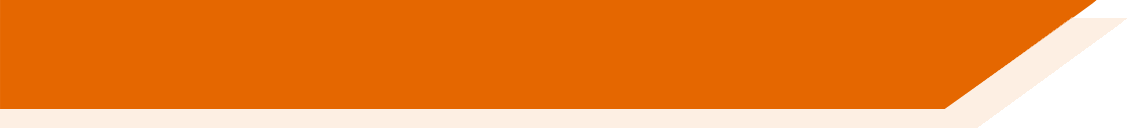 Many Spanish infinitives end in –ar.
The verb ending changes depending on who the verb refers to.
Compare:
Escucha música.
S/he listens to music.
Escucho música.
I listen to music.
This part of the verb is called the ‘stem’.
To mean ‘I’ with an –ar verb, remove –ar and add –o.
Escuchar
Escucho
[Speaker Notes: Grammar presentation slide

Timing: 2 minutes

Notes: 
1. The 3rd person singular form is used for comparison with the new verb form (1st person singular) as it was introduced last week (1.1.6) in the SoW.
2. The 2nd person singular form will be taught in the second of this two-lesson sequence.]
leer
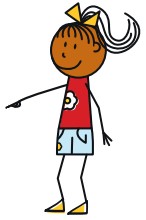 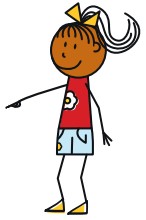 Write 1-10 and who does what, I or she.
Maria and Ana are twins. María talks about herself (I) and her sister (she).
✔
Compra unas cosas en Valencia.
“She buys some things in Valencia.”
✔
Bailo en el sur.
“I dance in the south.”
✔
Lleva una camisa.
“She wears a shirt.”
✔
Baila en el norte.
“She dances in the north.”
✔
Necesito un amigo.
“I need a (male) friend.”
✔
Usa una bicicleta.
“She uses a bike.”
Necesita una amiga.
✔
“She needs a (female) friend.”
✔
“I use a phone. It’s very new.”
Uso un teléfono. Es muy nuevo.
✔
Lleva zapatos.
“She wears shoes.”
✔
“I buy products in Madrid.”
Compro productos en Madrid.
[Speaker Notes: Grammar practice (reading)

Timing: 8 minutes

Aim: to practise attending to the meanings of the 1st and 3rd person singular verb forms

Procedure:
1. Instruction to write 1-10 and columns I or she.2. Work through the first sentence together as an example. At this point prompt students, if necessary, to focus on the verb ending.3. Prompt students then to tell you exactly what María says – i.e. to translate the sentence word for word.Reveal the answer: ‘She buys some things in Valencia.’4. Bring up sentences 2-10. Ask students to write i/she for each sentence first AND THEN to fill in the final column. This introduces differentiation by outcome, whilst at the same time ensuring that even the lower attaining students focus their attention first on the essential grammatical understanding, and only later on the additional lexical/grammatical information from the rest of the sentence.
5.  Answers are then animated to appear with the I/she AND the translation so that even those learners who haven’t managed to get to all of the translations, will be able to reinforce their knowledge during feedback.

Word frequency (1 is the most frequent word in Spanish): necesitar [276]; usar [317]; llevar¹ [75]; comprar [361]; bailar [1323]; zapato [1477]; producto [394]; camisa [1873]; cosa [69]; bicicleta [3684]; amigo [210], amiga [1172], teléfono [866]; sur [661]; norte [624]; nuevo [94]
Source: Davies, M. & Davies, K. (2018). A frequency dictionary of Spanish: Core vocabulary for learners (2nd ed.). Routledge: London]
escuchar
Escucha.
María tiene una lista de cosas.
Escribe A o B.
Marca ‘I need’ o ‘she needs’.
A
B
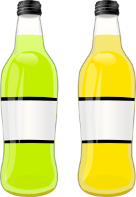 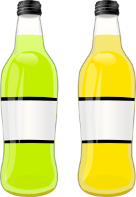 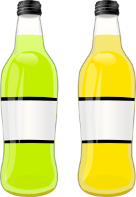 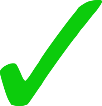 1
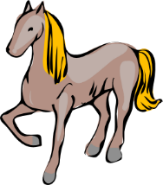 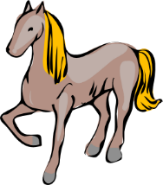 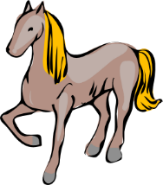 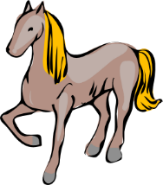 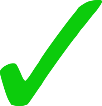 2
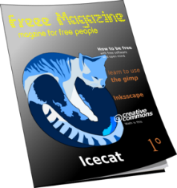 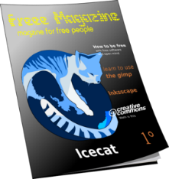 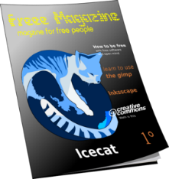 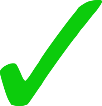 3
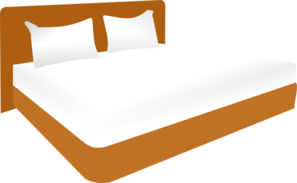 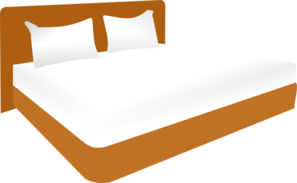 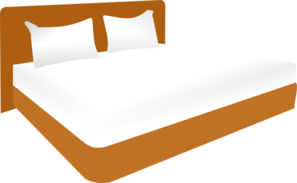 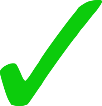 4
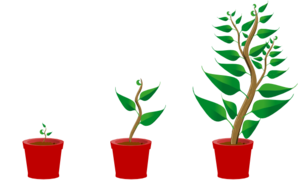 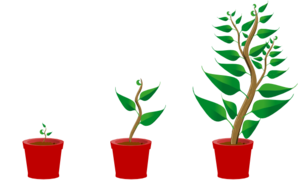 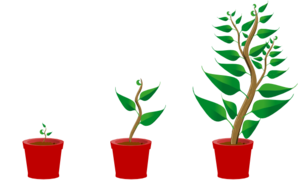 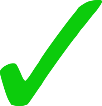 5
[Speaker Notes: Grammar practice task (listening) [1/2]

Aim: to practise attending to the meanings of 1st and 3rd person singular present tense –ar verbs

Procedure: 
1. There’s no need to print off the slide. Students can just copy the first two column headings of the grid into their books and write A or B instead of circling pictures.
2. Note that there are 1-10 items in this task so instruct students accordingly. Numbers 6-10 are on the next slide.
3. Ask students to focus only on the first two columns the first time they listen. Play audio.
4. Play the audio again. Identify whether each item is singular or plural.
Notes:
1. The rubric is in Spanish this time. Each short sentence is animated separated so that the teacher can ensure that students understand each tiny step. If needed, the teacher can ask students to identify the difference between A and B. For example: La diferencia entre A y B? A?  Qué es?  Una botella or unas botellas? Sí, unas botellas. Y B? Sí, una botella. Perfecto.2. Teachers can therefore differentiate the task, as required. Some classes may be able to complete both parts of the table at the same time. 


Transcript:
Necesito una botella
Necesita un caballo
Necesito unas revistas
Necesita una cama
Necesita unas plantas
Items 6-10 on next slide

Word frequency (1 is the most frequent word in Spanish): necesitar [276]; botella [1878]; caballo [907], revista [920], cama [609], planta [768]
Source: Davies, M. & Davies, K. (2018). A frequency dictionary of Spanish: Core vocabulary for learners (2nd ed.). Routledge: London]
escuchar
6 - 10
A
B
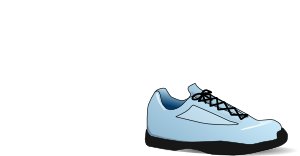 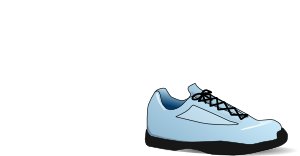 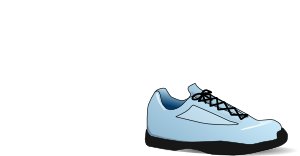 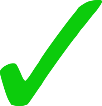 6
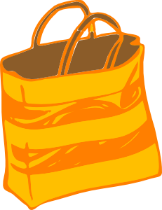 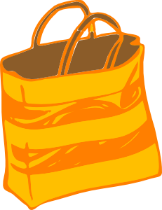 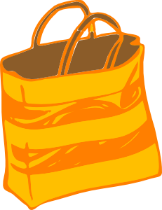 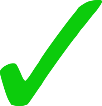 7
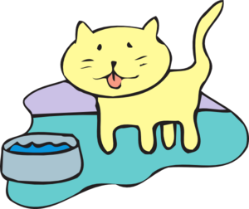 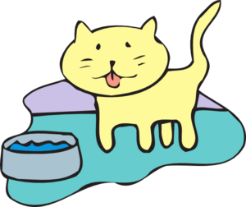 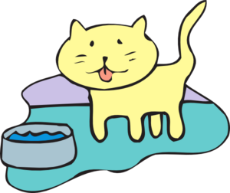 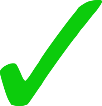 8
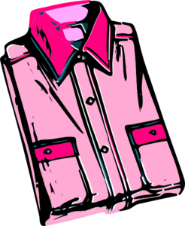 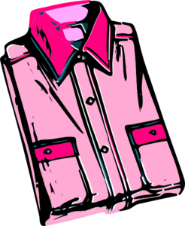 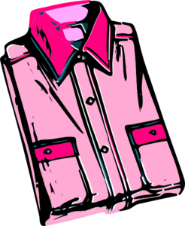 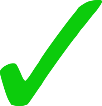 9
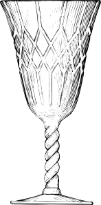 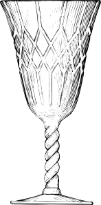 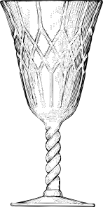 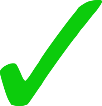 10
[Speaker Notes: Grammar practice task (listening) [2/2]

Transcript:

6. Necesito un zapato
7. Necesita unas bolsas
8. Necesito un gato
9. Necesita una camisa 
10. Necesito unos vasos

Word frequency (1 is the most frequent word in Spanish): necesitar [276]; zapato [1477]; bolsa [1581]; gato [1728]; camisa [1873]
Source: Davies, M. & Davies, K. (2018). A frequency dictionary of Spanish: Core vocabulary for learners (2nd ed.). Routledge: London]
You have an identical twin!
The two of you look the same, but how are you different?
Tell your partner what you do and what your twin does, using the speaking cards.
Remember to use the right verb ending for ‘I’ and ‘s/he’.
[Speaker Notes: Paired speaking/listening task

Timing: 10-12 mins

Aim: to practise producing and understanding present tense –ar verbs in 1st and 3rd person in the oral modality; to practise producing and recognising the meaning of vocabulary items 

Procedure:
1. Go through the instructions, drawing attention to the target verb forms. Correct use of these is needed for successful task completion. 
2. Before beginning, ask both students to write 1-3 on the LHS of their books with 2 columns: 1) my partner ‘I’; 2) my partner’s brother (‘he’) 
4. Student A speaks, Student B listens and takes notes in English
5. Swap roles. Student B speaks, Student A listens and takes notes in English]
Student A
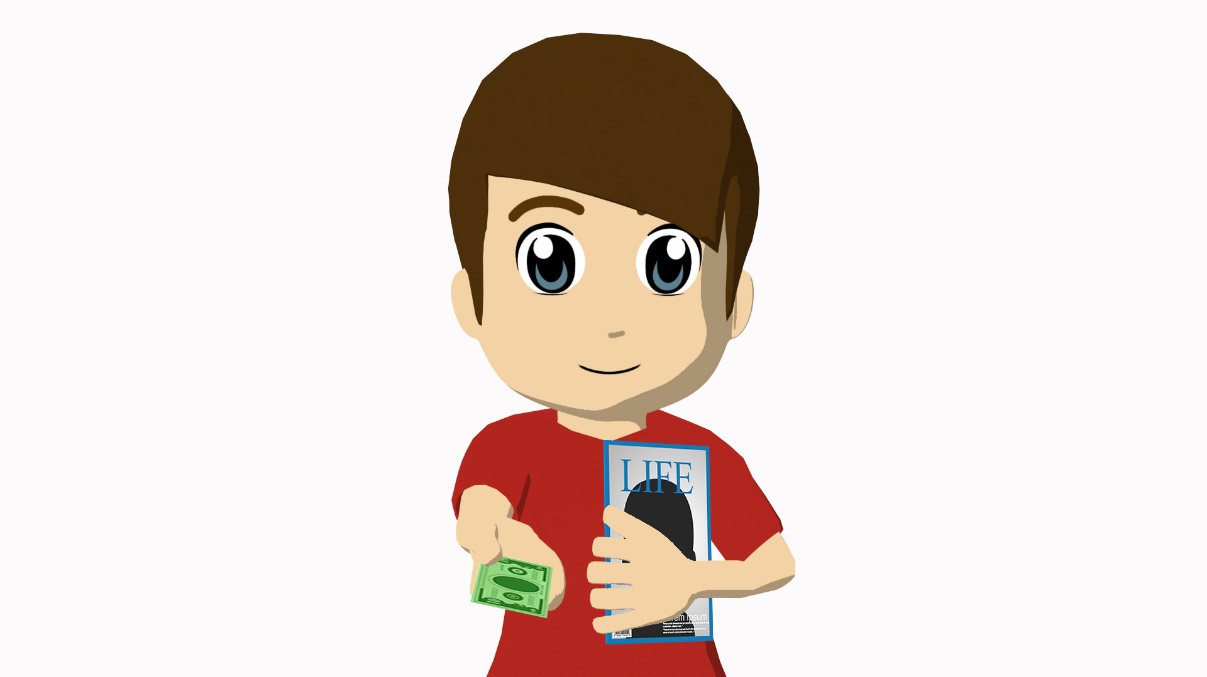 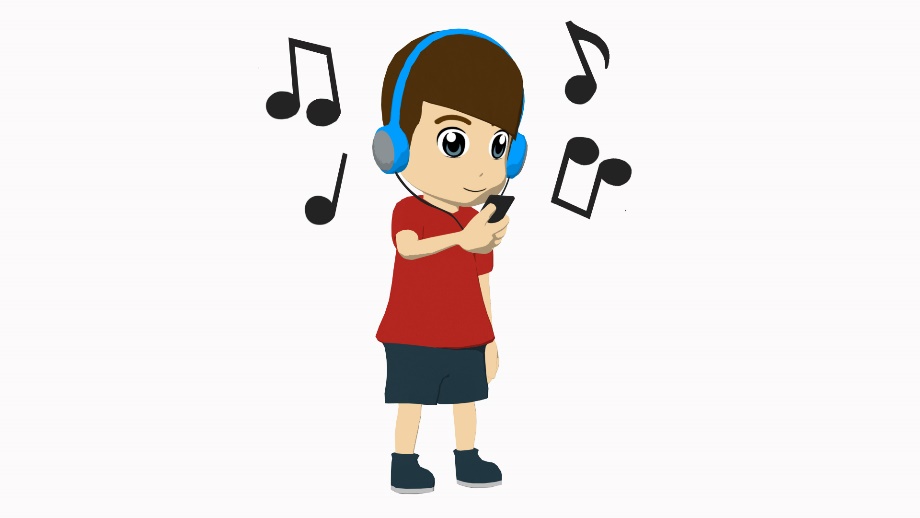 brother
[uses a pen]
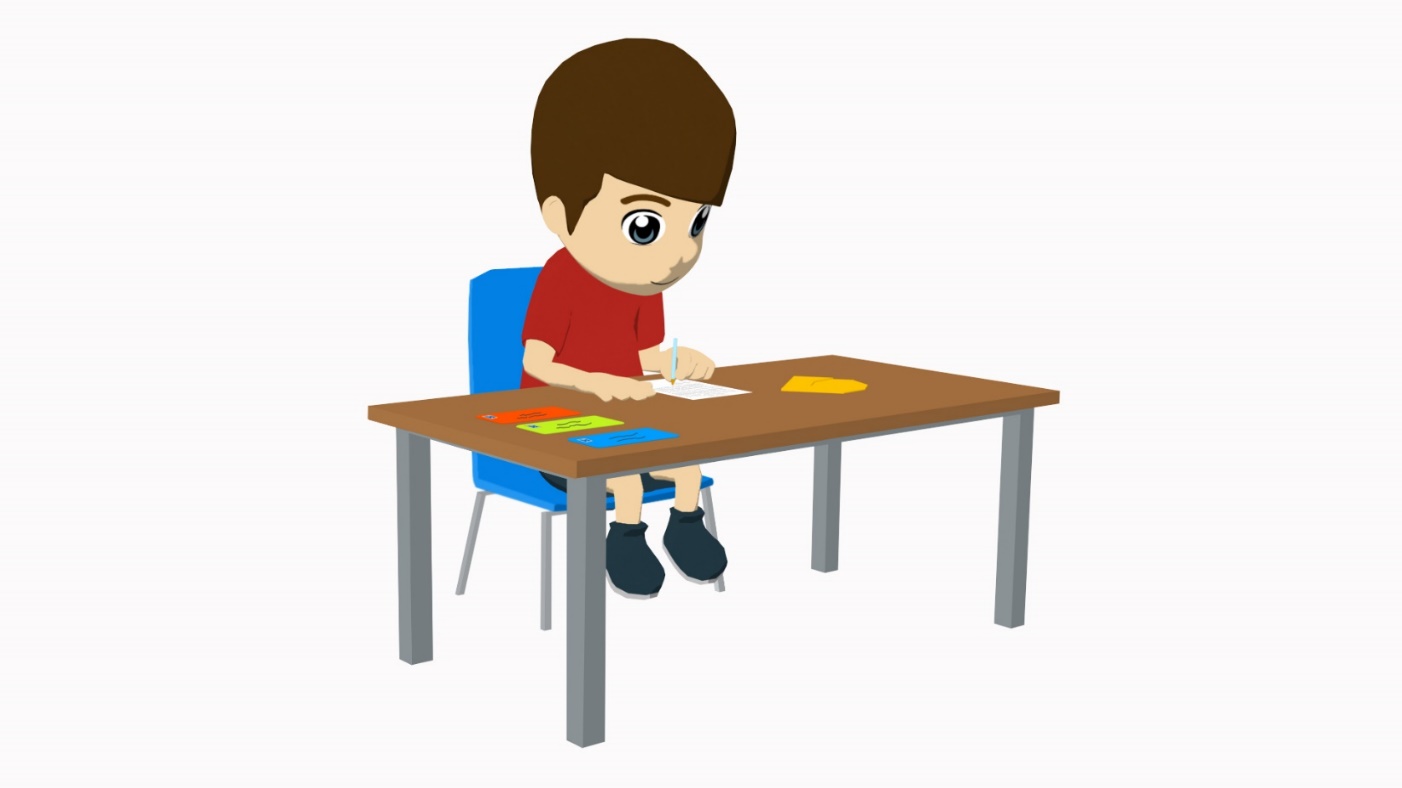 me
[buy some shoes]
brother
[listens to music]
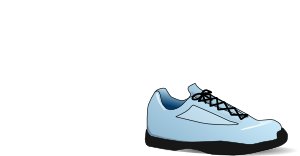 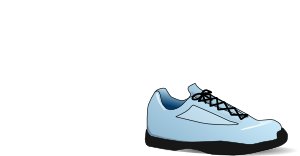 me
[need a shirt!]
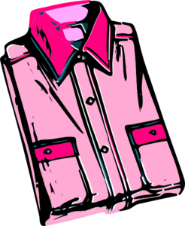 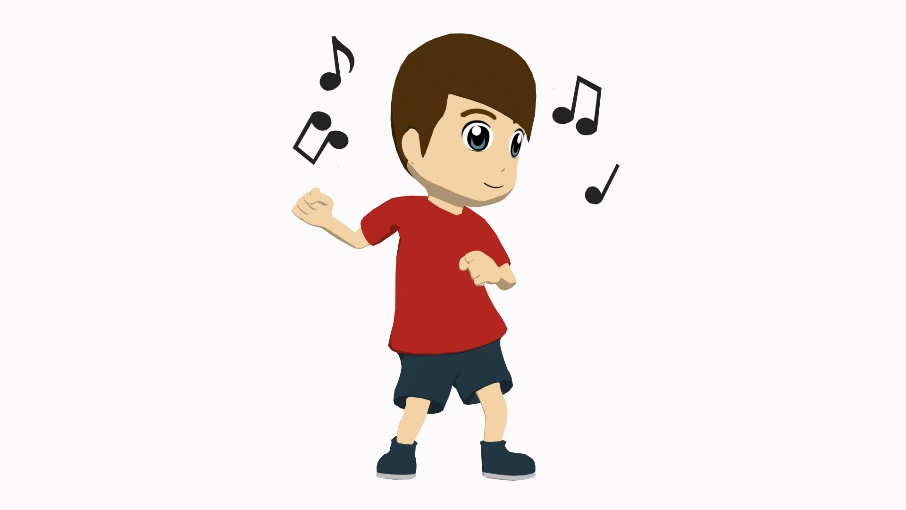 me
[dance in the north]
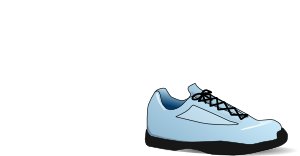 brother
[wears some shoes]
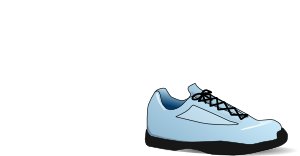 [Speaker Notes: Student A speaking cards
A printer-friendly version of these cards is available in Word format.]
Student B
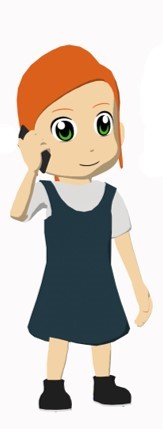 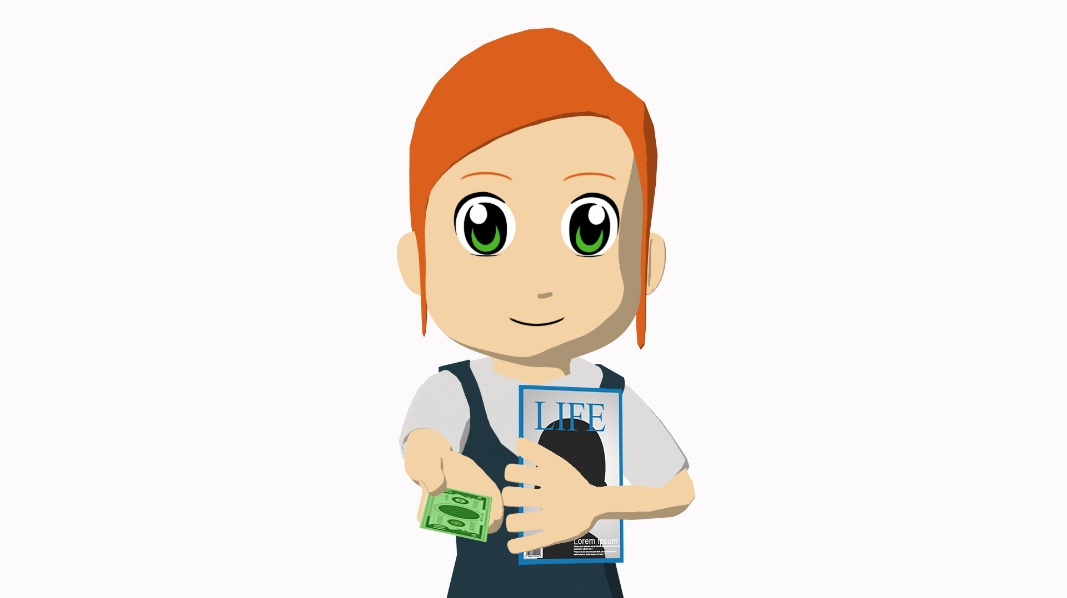 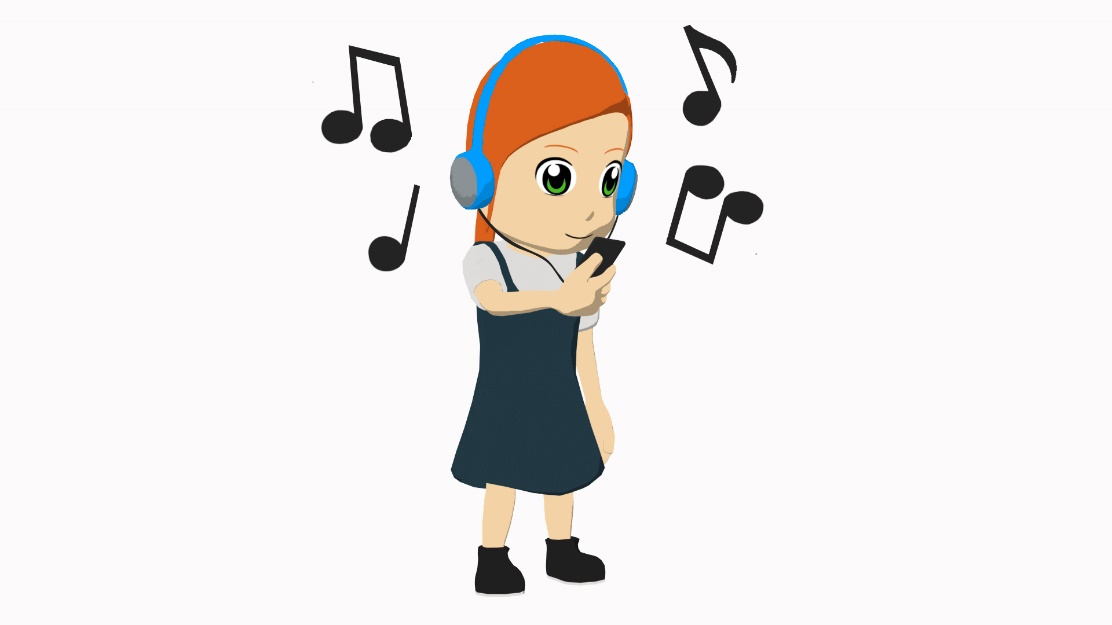 sister
[buys glasses]
me
[use a phone]
me
[listen to music]
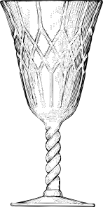 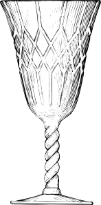 sister
[needs a shirt!]
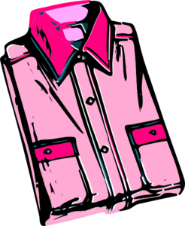 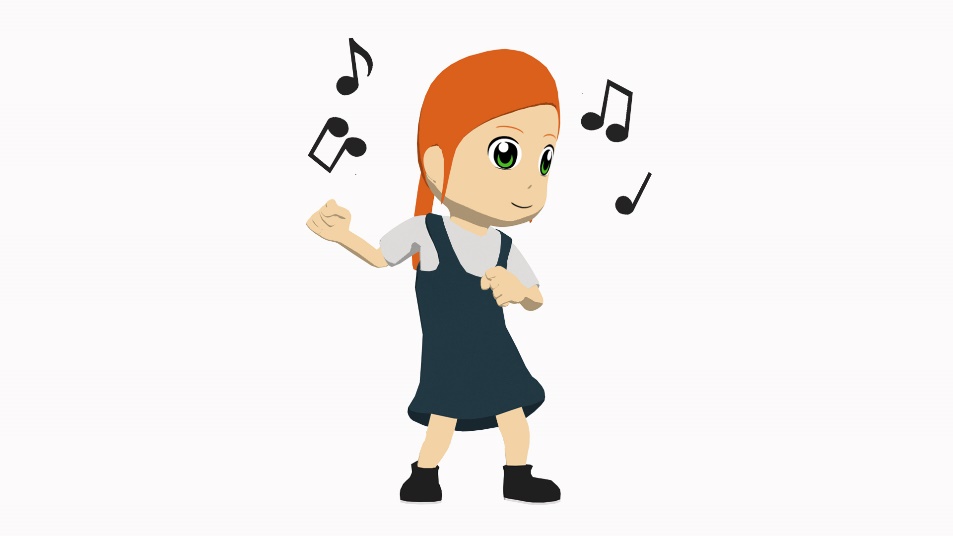 sister
[dances in the south]
me
[wear a shirt]
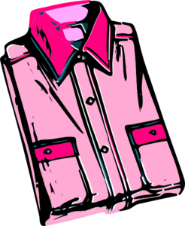 [Speaker Notes: Student B speaking cards
A printer-friendly version of these cards is available in Word format.]
Student B answer grid
buy some shoes
listens to music
dance in the north
uses a pen
need a shirt
wears some shoes
[Speaker Notes: Students can just complete this in their books.]
Student A answer grid
listen to music
buys some glasses
dances in the south
use a phone
needs a shirt
wear a shirt
[Speaker Notes: Students can just complete this in their books.]
escuchar
Persona A
Usa las cartas. Escribe 6 frases.
Respuestas
Compro
zapatos
(unos)
1) _________ ______   _________.
This sentence is also correct without ‘unos’. 

It means ‘I buy shoes’ (not ‘I buy some shoes).
Escucha
música
2) _________  _________.
bolígrafo
Usa
un
3) _____ ____ ___________.
Bailo
norte
en
el
4) ______ ___ ___ ______.
zapatos
(unos)
Lleva
5) _______ _______ _________.
una
camisa
Necesito
6) __________ _____ _______.
[Speaker Notes: Writing exercise with answers – Student B

Timing: 6 minutes

Procedure: 
Ask students to write six sentences in Spanish, based on their prompt cards. It may help them to know that these are the sentences they produced orally in the last activity.
Check answers.

Note:
1. This could be done before the speaking/listening activity and it would help preparation for it. However, make sure that students don’t just read these sentences aloud, as they would then not be practising retrieval of language or active manipulation of verb forms.]
escuchar
Persona B
Usa las cartas. Escribe 6 frases.
Respuestas
(unos)
Compra
vasos
1) _________ ______   _______.
This sentence is also correct without ‘unos’. 

It means ‘She buys glasses’ (not ‘She buys some glasses).
Escucho
música
2) _________  _________.
Uso
un
teléfono
3) _____ ____ ___________.
Baila
norte
el
en
4) ______ ___ ___ ______.
(una)
Llevo
camisa
5) _______ _______ _______.
una
camisa
Necesita
6) __________ _____ ________.
[Speaker Notes: Writing exercise with answers – Student A]
Saying what people do
Present tense -ar verbs
SSCs [ce], [ci]
Y7 Spanish
Term 1.1 - Week 7 - Lesson 14
Nick Avery / Rachel HawkesArtwork: Mark Davies

Date updated: 11/10/20
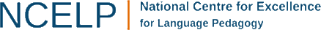 [Speaker Notes: Learning outcomes (lesson 2):
Consolidation of SSC [ce], [ci]Introduction of present tense –ar verbs: 2nd person singular (-as)
Consolidation of present tense –ar verbs 1st person singular (-o)
Consolidation of present tense –ar verbs 3rd person singular (-a)
Consolidation of indefinite articles
Word frequency (1 is the most frequent word in Spanish): 
7.1.1.7 (introduce) necesitar [276]; usar [317]; llevar¹ [75];  zapato [1477]; vaso [1609]; producto [394]; bolsa [1581]; camisa [1873]; cosa [69]; ayuda [784]; voluntario¹ [2732]; gracias [275]; de nada [nada-87]; luego¹ [150]
7.1.1.4 (revisit) tener [19]; tengo; tiene; tienes; moneda [1577]; cama [609]; casa [106]; cámara [903]; bicicleta [3684]; libro [230]; barco [1384]; bolígrafo [>5000]; gato [1728]; ¿qué? [50]; nuevo [94]; un/a [6]; lee [leer-209]; frase [1036]; letra [977]; papel [393]
Source: Davies, M. & Davies, K. (2018). A frequency dictionary of Spanish: Core vocabulary for learners (2nd ed.). Routledge: London]
Fonética
escuchar / escribir
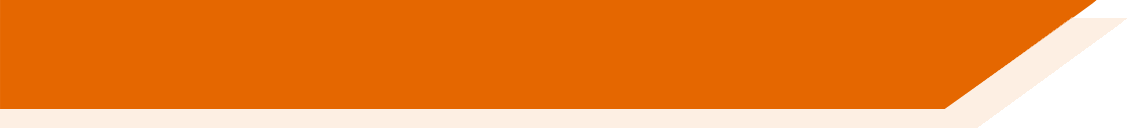 Escucha y escribe las letras.
¿CE o CI?
ci
__udad
ce
do__
1
6
___ntro
ce
ne___sario
ce
2
7
ci
ci
de__r
di__embre
3
8
Escucha la pronunciación.
Where is the person more likely to be from? 
mainland Spain
Latin America / Canaries
ce
ne___sitar
4
__en__as
ci
ci
5
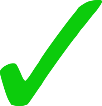 [Speaker Notes: Phonics practice activity

Timing: 5 minutes
 
Aim: to practise mapping sound to spelling

Procedure:
1. Play the word.
2. Complete the missing letters.
3. Check answers.

Notes: To challenge students further, ask them to turn away from the board to complete the task and write the whole word independently. This allows for differentiation through more/less support. If the whole class is high attaining, then the prompts can be removed from the slide, of course, as per the following slide.

Transcript:
Ciudad
Centro
Decir
Necesitar
Ciencias
Doce
Necesario
Diciembre

Word frequency (1 is the most frequent word in Spanish): doce [1138], centro [ 316], necesitar [276], ciudad [178], decir [31], ciencia [738], necesario [362], diciembre [1165]
Source: Davies, M. & Davies, K. (2018). A frequency dictionary of Spanish: Core vocabulary for learners (2nd ed.). Routledge: London]
Fonética
escuchar / escribir
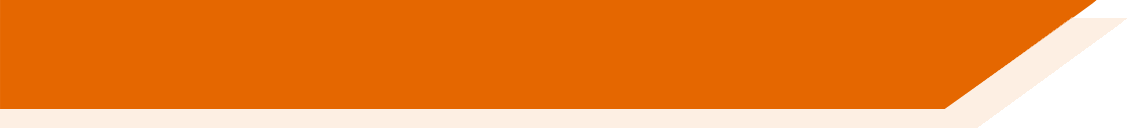 Escucha y escribe la palabra.
¿CE o CI?
ciudad
doce
1
6
centro
necesario
2
7
decir
diciembre
3
8
Escucha la pronunciación.
Where is the person more likely to be from? 
mainland Spain
Latin America / Canaries
necesitar
4
ciencias
5
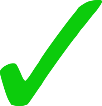 [Speaker Notes: Same task, but answers appear as a whole word, rather than just the target graphemes.

Transcript:

Ciudad
Centro
Decir
Necesitar
Ciencias
Doce
Necesario
Diciembre

Word frequency (1 is the most frequent word in Spanish): doce [1138], centro [ 316], necesitar [276], ciudad [178], decir [31], ciencia [738], necesario [362], diciembre [1165]
Source: Davies, M. & Davies, K. (2018). A frequency dictionary of Spanish: Core vocabulary for learners (2nd ed.). Routledge: London]
Vocabulario
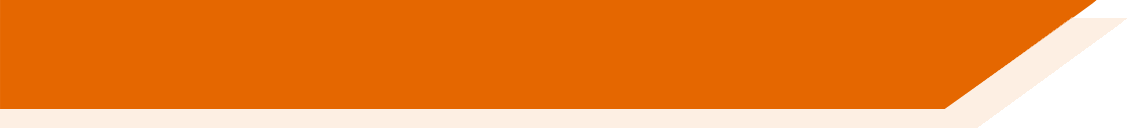 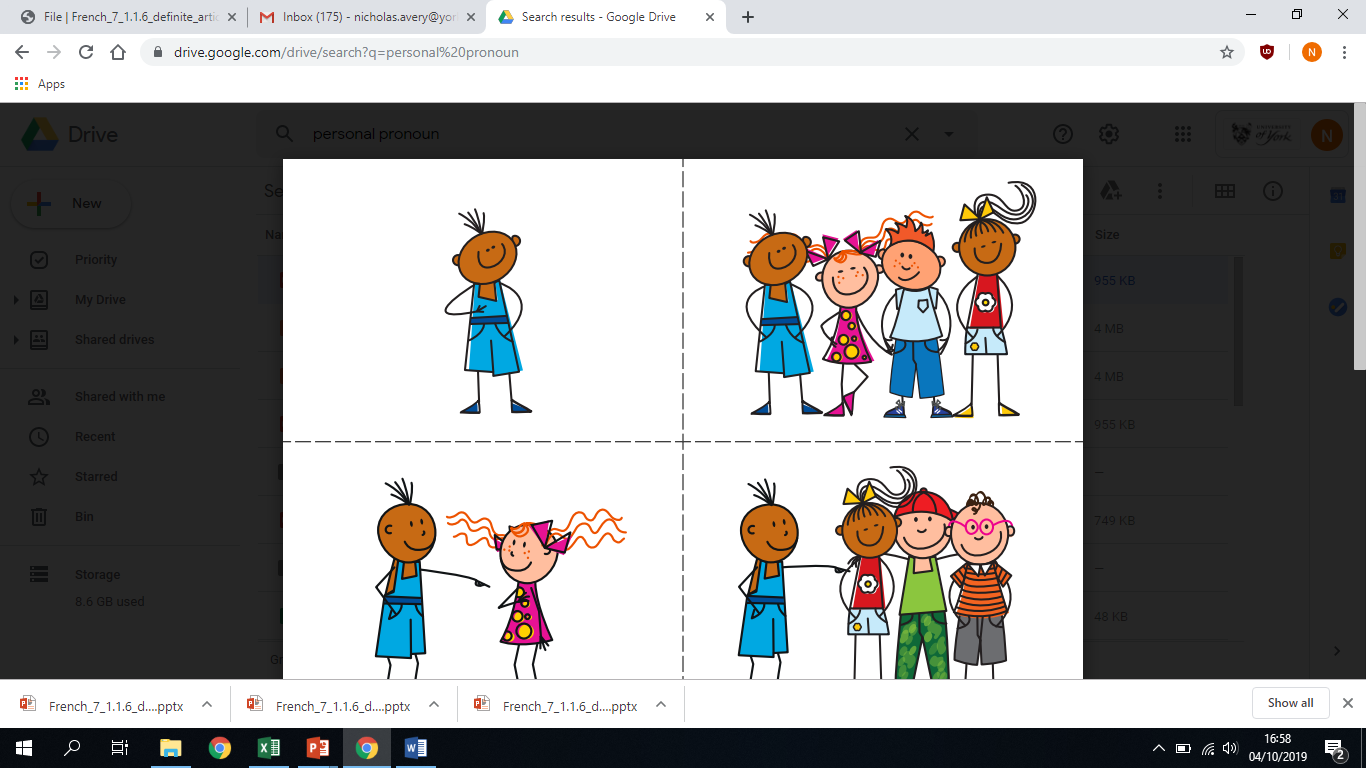 Juan tiene unas cosas.
Juan ________________
has some things.
Pero, ¿qué tiene?
[Speaker Notes: Vocabulary revision slide

Timing: 4 minutes (slides 31-36)

Aim: to practise recalling previously taught Spanish nouns

Procedure: 
1. Bring up the English word/picture and say the Spanish]
¿Qué tiene?
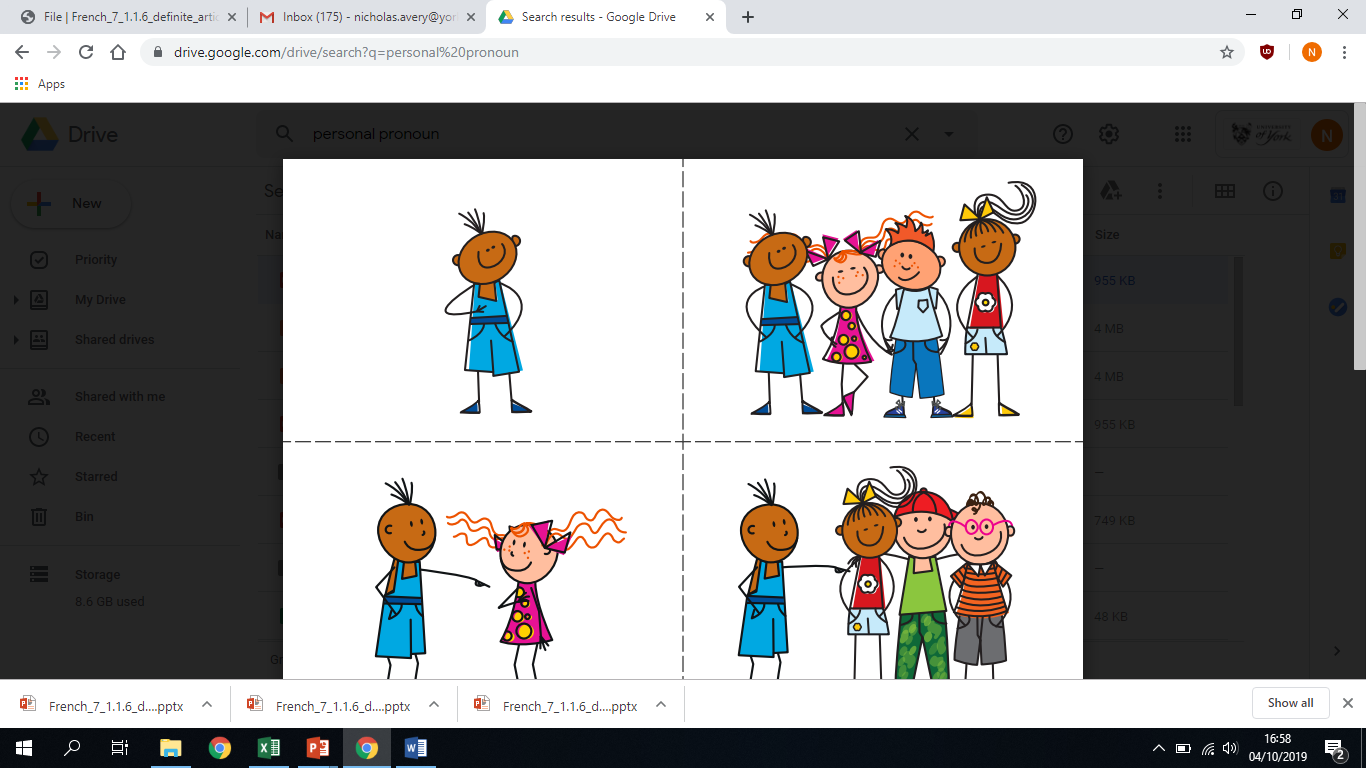 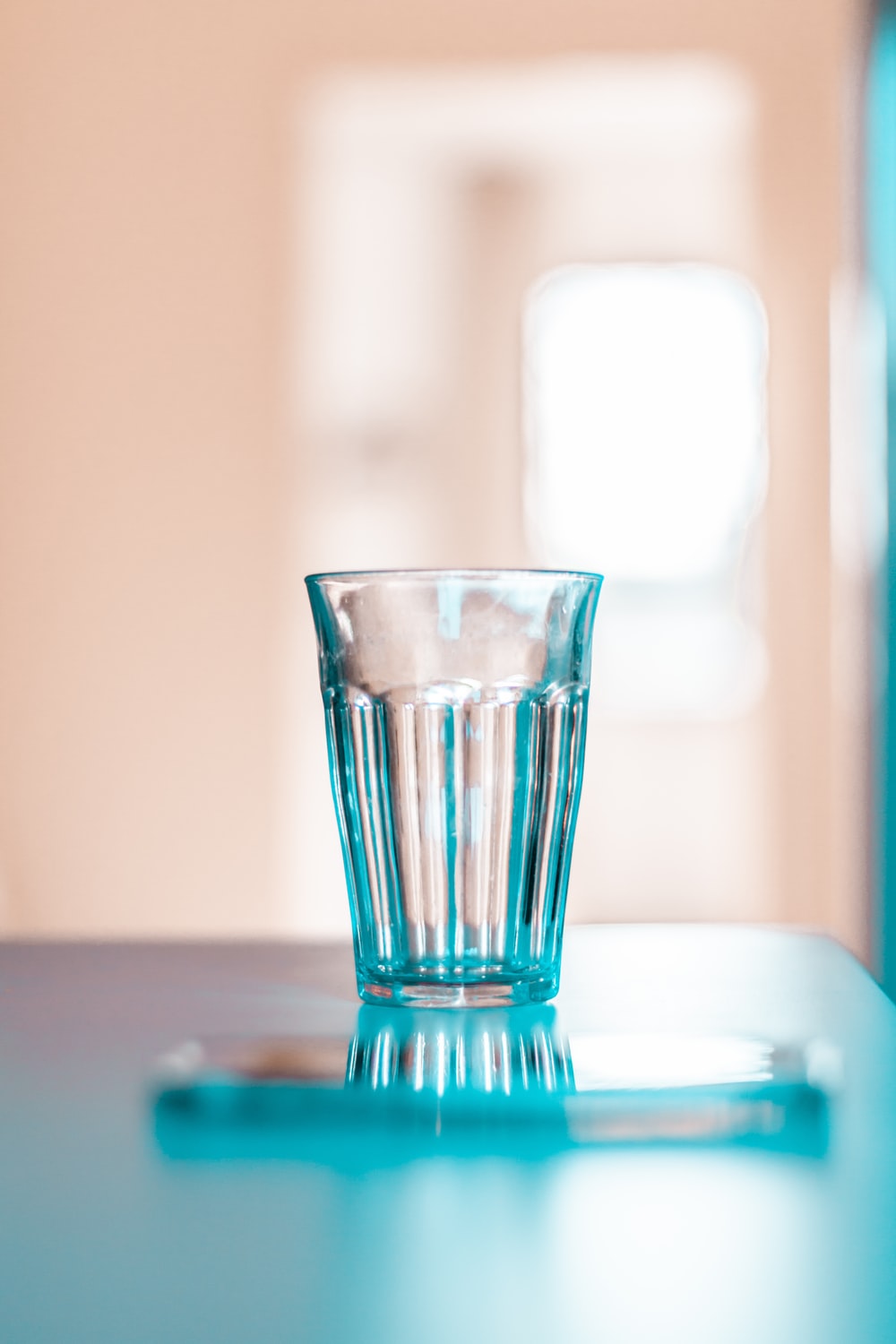 Tiene…
un vaso
[Speaker Notes: Vocabulary recap]
¿___ ______?
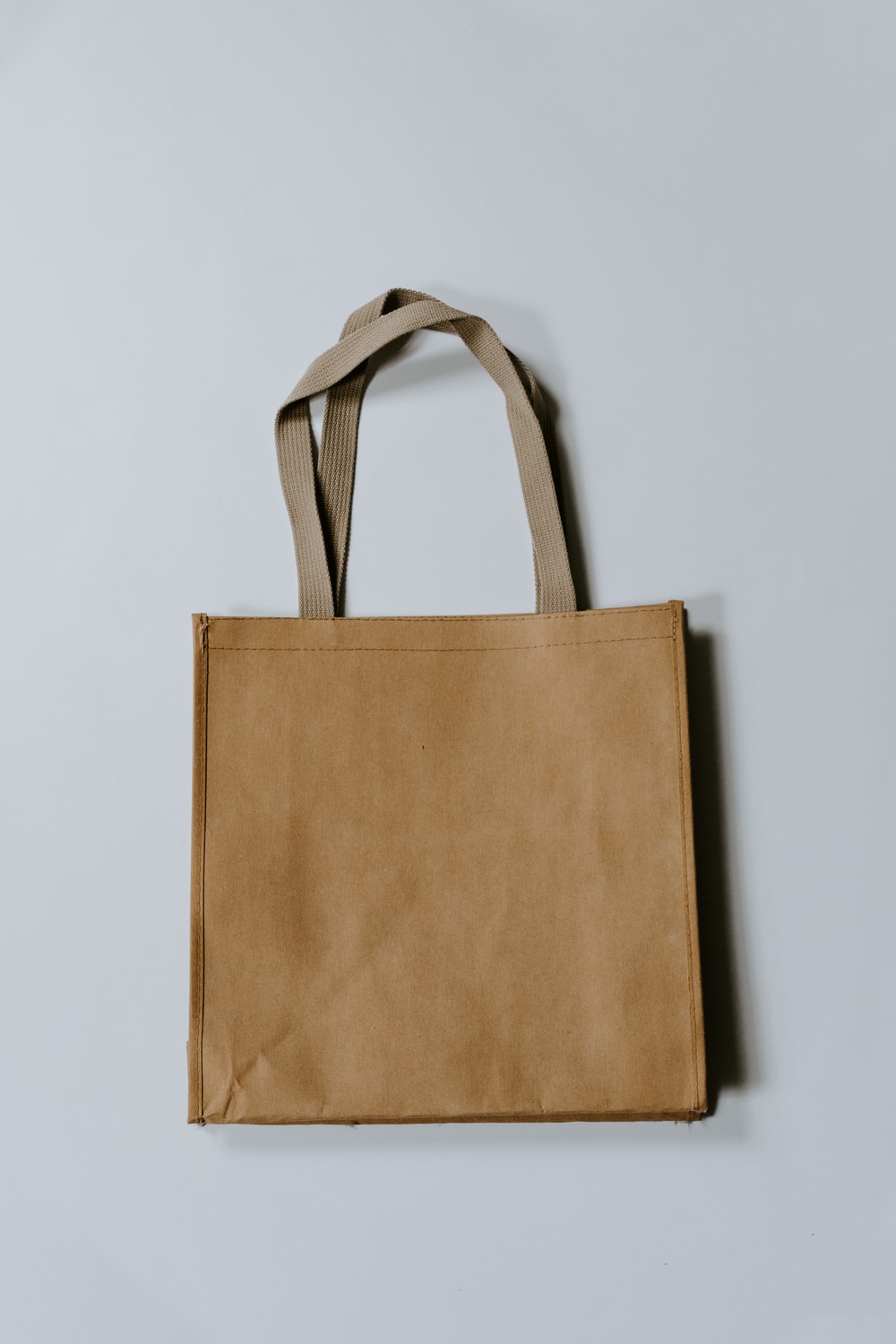 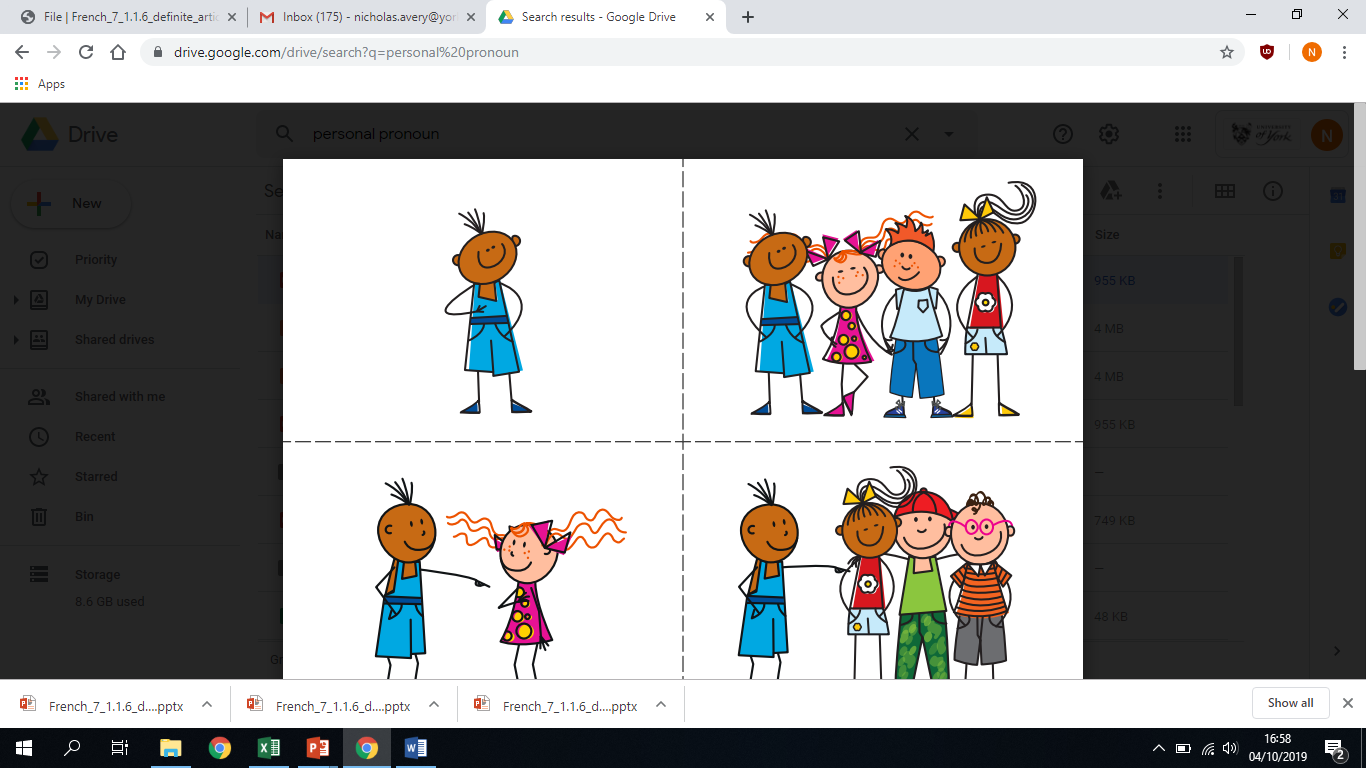 ______…
una bolsa
[Speaker Notes: From here the written prompts are removed, and the teacher can split the class in half to elicit question ¿qué tiene? and answer ‘Tiene…’ from different halves of the class, alternating roles with each new slide.]
¿___ _____?
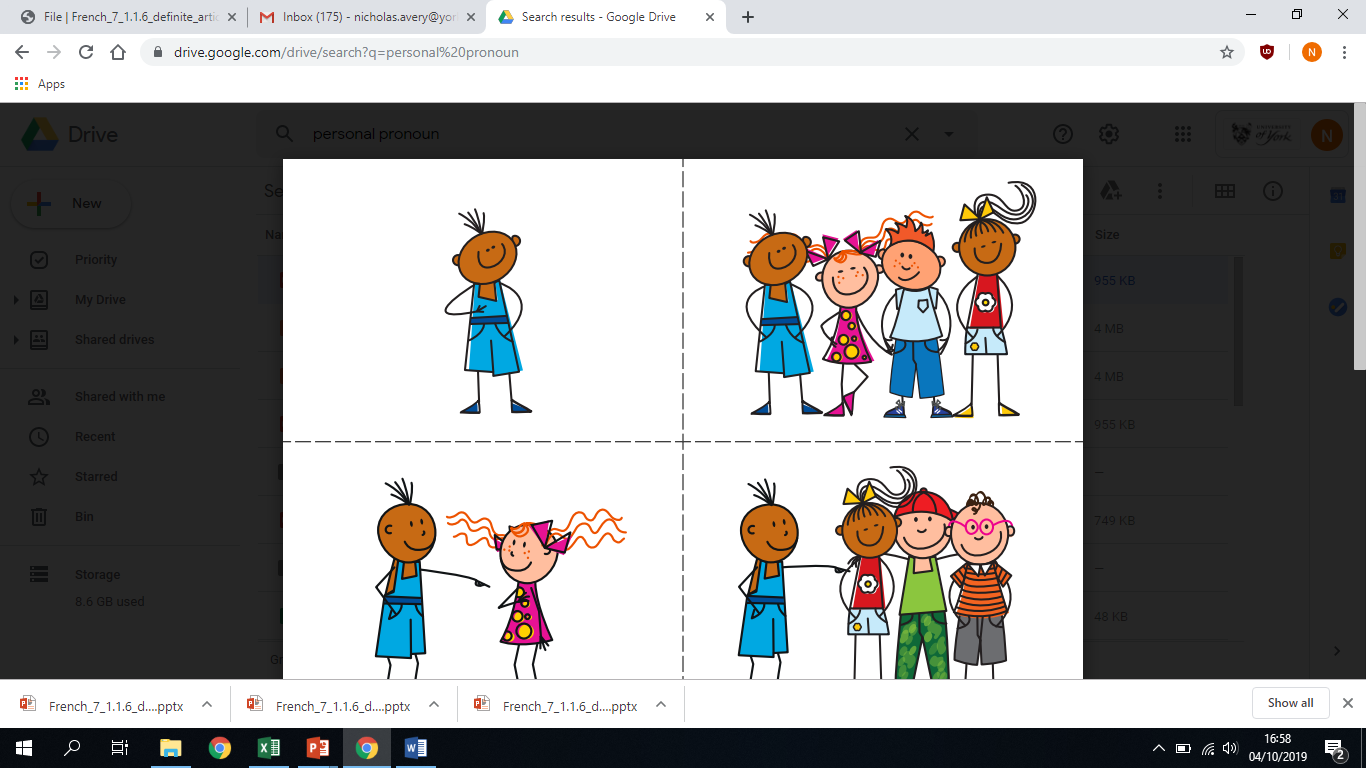 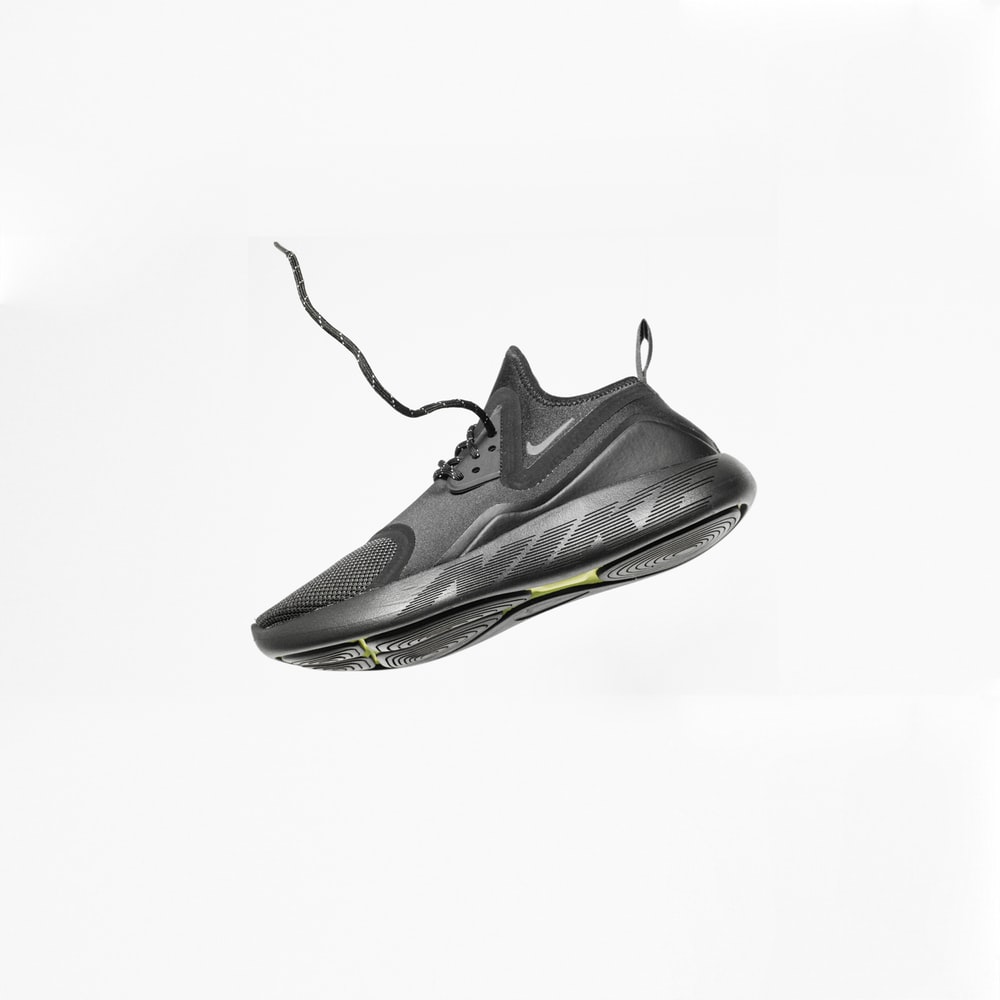 _____…
un zapato
[Speaker Notes: vocabulary recap]
¿___ _____?
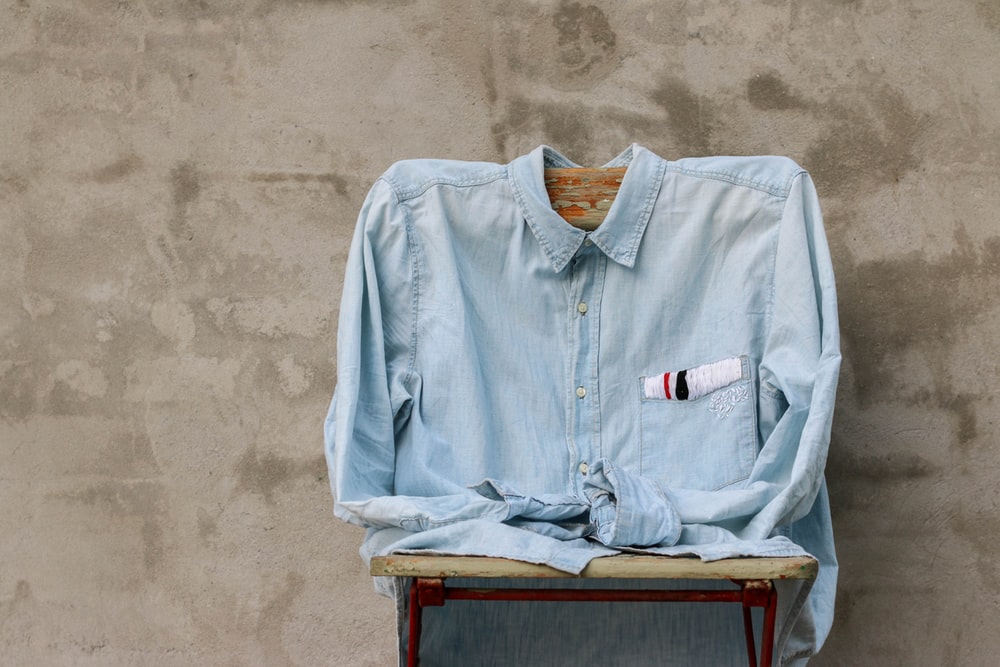 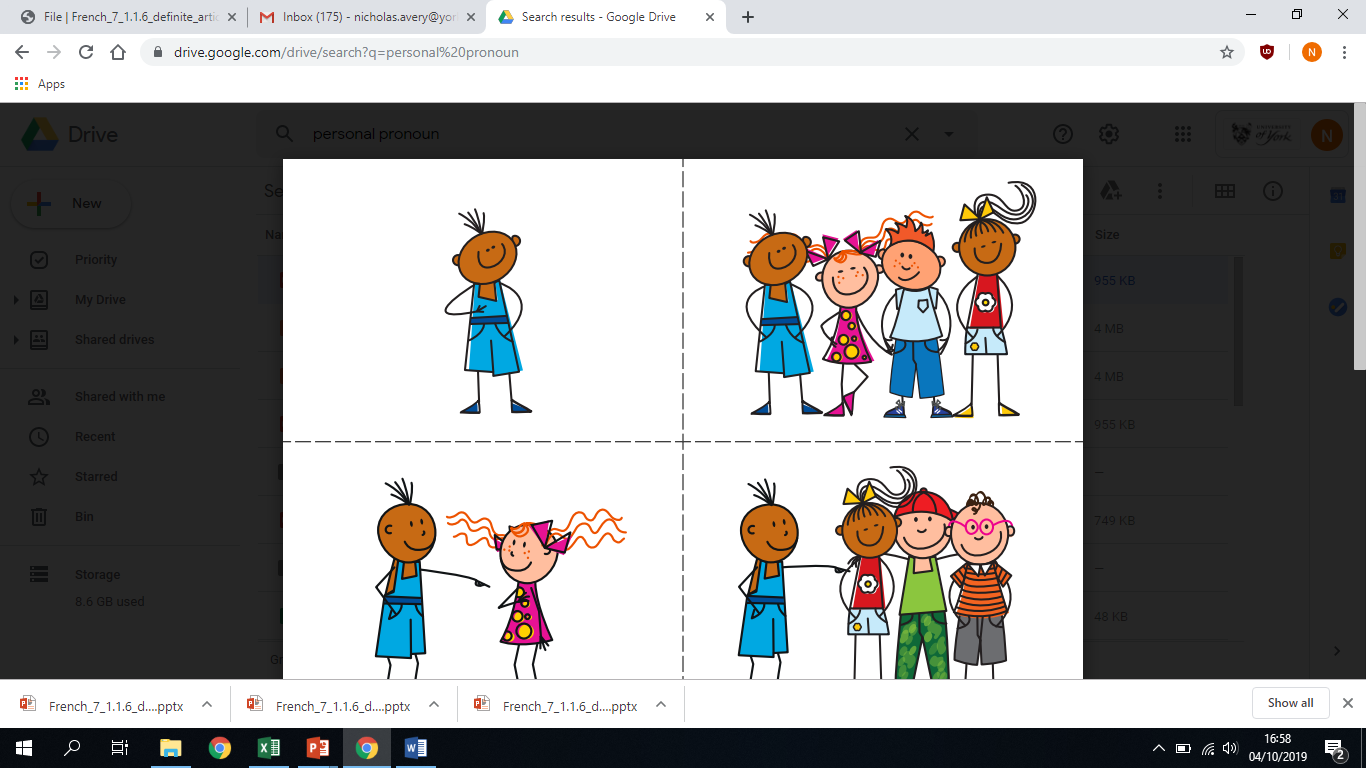 _____…
una camisa
[Speaker Notes: vocabulary recap]
¿___ _____?
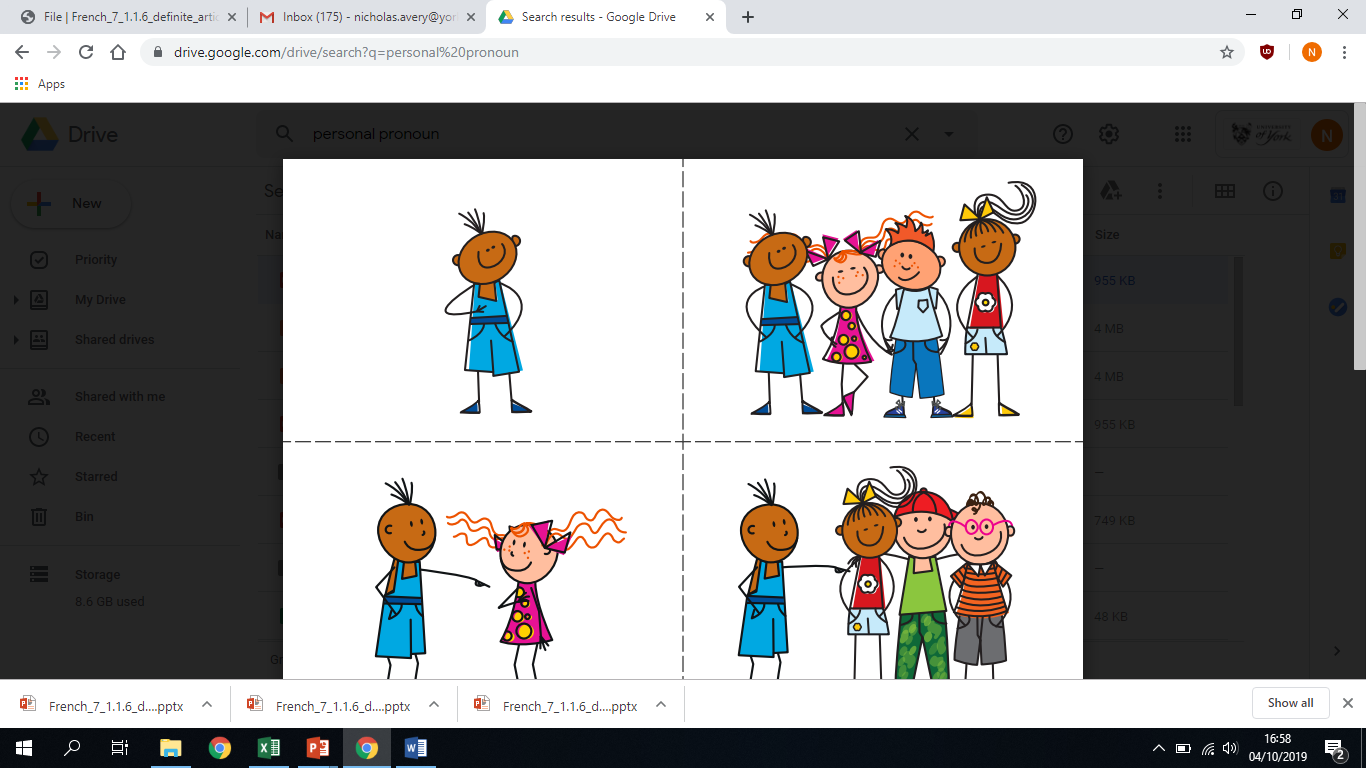 _____…
[a product]
un producto
[Speaker Notes: vocabulary recap]
Vocabulario
leer
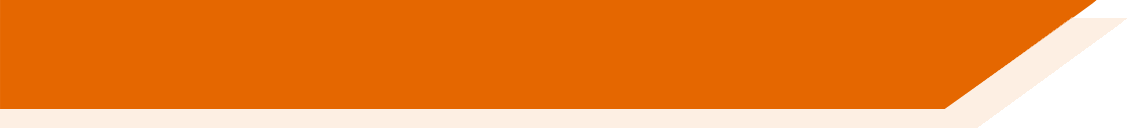 to arrive
necesitar
to use
to speak
to carry, to wear
bailar
escuchar
llevar
to buy
llegar
to listen
to need
to dance
comprar
hablar
usar
[Speaker Notes: Vocabulary recap slide

Timing: 3 minutes

Aim: to recognise the Spanish verb with the same meaning as the English

Procedure:
Click to make each word move towards its English translation

Word frequency (1 is the most frequent word in Spanish): necesitar [276]; usar [317]; llevar¹ [75]; comprar [361]; bailar [1323]; escuchar [281]; llegar [75]; hablar [90]
Source: Davies, M. & Davies, K. (2018). A frequency dictionary of Spanish: Core vocabulary for learners (2nd ed.). Routledge: London]
Saying what you do and s/he does
-ar verbs –2nd and 3rd person singular
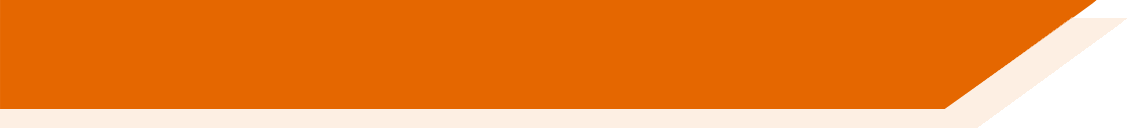 Verb endings change depending on who the verb refers to.
Compare:
Llega temprano.
S/he arrives early.
You arrive early.
Llegas temprano.
What is this verb part called?
To mean ‘you’ (singular), remove –ar from the infinitive and add –as.
escuchar
escuchas
hablar
hablas
[Speaker Notes: Grammar presentation slide

Timing: 2 minutes

Aim: to introduce the 2nd person singular form of present tense –ar verbs

Procedure: 
1. Click to bring up each part of the explanation

Notes:
1. The 3rd person singular form is used for comparison with the new verb form (2nd person singular) as it was introduced last week in the SoW.
2. The 1st person singular present (-o ending) was taught in lesson 1 of this two-lesson sequence.]
leer
Your class is doing a Spanish play.
Your teacher gives you and a friend stage directions.
Choose the correct sentence starter and translate the rest.
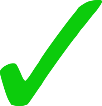 You carry…
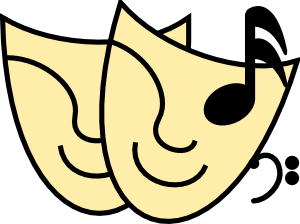 1. “Llevas unos vasos en una bolsa.”
S/he carries…
You carry some glasses in a bag.
S/he listens…
2. “Escuchas una conversación.”
You listen to a conversation.
You listen…
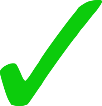 3. “Usa un bolígrafo. Es blanco.”
You use…
S/he uses a pen. It’s white.
S/he uses…
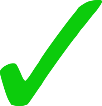 4. “Compra una botella de Pepsi.”
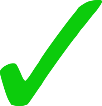 S/he buys…
S/he buys a bottle of Coca-Cola.
You buy…
5. “Necesitas un periódico.”
S/he needs…
You need a newspaper.
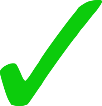 You need…
[Speaker Notes: Grammar practice activity (reading)

Timing: 5 minutes

Aim: to practise attending to the meanings of present tense –ar verbs in 2nd and 3rd person singular

Procedure:
1. Write 1-5.
2. Read the sentence.
3. For each sentence, write ‘you’ or ‘she’.

Word frequency (1 is the most frequent word in Spanish): necesitar [276]; usar [317]; llevar¹ [75]; comprar [361]; escuchar [281]; vaso [1609]; bolsa [1581]; conversación [989]; bolígrafo [>5000]; blanco [372]; botella [1878]; periódico [1026]
Source: Davies, M. & Davies, K. (2018). A frequency dictionary of Spanish: Core vocabulary for learners (2nd ed.). Routledge: London]
leer
It’s the day of the play, but the teacher has forgotten everything!
She needs help. Translate her questions.
5. “¿Hablas con Sara?.”
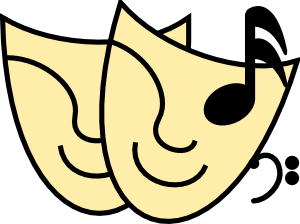 1. “¿Qué llevas?.”
Do you speak with Sarah?
What do you wear/carry?
6. “¿Usa un teléfono?.”
2. “¿Cómo baila?”
How does s/he dance?
Does s/he use a phone?
3. “¿Quién compra un producto?”
7. “¿Qué necesitas?.”
Who buys a product?
What do you need?
4. “¿Dónde bailas?”
8. “¿Quién usa una bolsa?.”
Who uses a bag?
Where do you dance?
[Speaker Notes: Timing: 7 minutes

Aim: to revisit question words and yes-no questions along with the same pair of verb forms (2nd person singular vs 3rd person singular). 

Procedure:
1. Students read the sentences.
2. They translate them into English
3. Teacher checks the answers.

Note: This could be done as a ‘think-pair-share’ and feedback task, rather than a written activity.  The following slide offers an extension to the task, whereby the Spanish questions are then re-covered, to prompt students to produce Spanish from the English prompts.

Word frequency (1 is the most frequent word in Spanish): necesitar [276]; usar [317]; llevar¹ [75]; comprar [361]; bolsa [1581]; bailar [1323]; producto [394]; teléfono [866]; hablar [90]
Source: Davies, M. & Davies, K. (2018). A frequency dictionary of Spanish: Core vocabulary for learners (2nd ed.). Routledge: London]
hablar
¿Cómo se dice en español?
5. “¿Hablas con Sara?.”
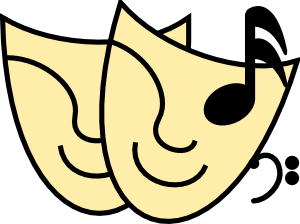 1. “¿Qué llevas?.”
Do you speak with Sarah?
What do you wear/carry?
6. “¿Usa un télefono?.”
2. “¿Cómo baila?”
How does s/he dance?
Does s/he use a phone?
3. “¿Quién compra un producto?”
7. “¿Qué necesitas?.”
Who buys a product?
What do you need?
4. “¿Dónde bailas?”
8. “¿Quién usa una bolsa?.”
Who uses a bag?
Where do you dance?
[Speaker Notes: OPTIONAL EXTENSION SLIDE

Timing: 8 minutes

Aim: to translate English sentences to translate into Spanish (orally or in writing, depending on time/appropriateness)

Procedure:
1. Students read the English sentence in orange.
2. Students say (or write) the Spanish.
3. Teacher checks answers

Note: students can opt to produce the questions in any order.  The shapes are triggered to reveal the Spanish question when the shape itself is clicked.

Word frequency (1 is the most frequent word in Spanish): necesitar [276]; usar [317]; llevar¹ [75]; comprar [361]; bolsa [1581]; bailar [1323]; producto [394]; teléfono [866]; hablar [90]
Source: Davies, M. & Davies, K. (2018). A frequency dictionary of Spanish: Core vocabulary for learners (2nd ed.). Routledge: London]
escuchar
Your friend describes what your character and another character does.
Listen. Is it ‘you’ or ‘s/he’?
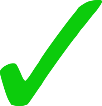 1
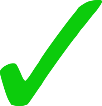 2
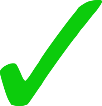 3
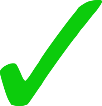 4
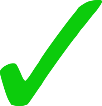 5
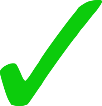 6
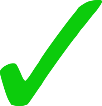 7
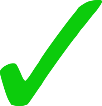 8
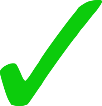 9
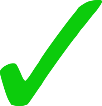 10
[Speaker Notes: Grammar activity (listening) [1/2]

Timing: 6 minutes

Aim: to practise attending to present tense -ar verbs in 2nd and 3rd person singular 

Procedure:
1. Students write 1-10 on the LHS, with ‘you’ and ‘she’ as headers.
2. Click on the orange action button to play audio.
3. Check answers
 
Note: 
1. See next slide for second part of activity 

Transcript:
Llevas una camisa.
Necesita unas cámaras.
Usas unos teléfonos.
Compras un bolígrafo.
Usa un teléfono.
Llega con unos amigos.
Necesitas una cámara
Lleva unas camisas
Compra unos bolígrafos.
Llegas con un amigo.

Word frequency (1 is the most frequent word in Spanish): necesitar [276]; usar [317]; llevar¹ [75]; comprar [361]; llegar [75]; teléfono [866]; camisa [1873]; cámara [903], bolígrafo [>5000], amigo [210]
Source: Davies, M. & Davies, K. (2018). A frequency dictionary of Spanish: Core vocabulary for learners (2nd ed.). Routledge: London]
escuchar
D
B
A
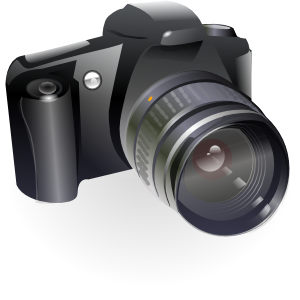 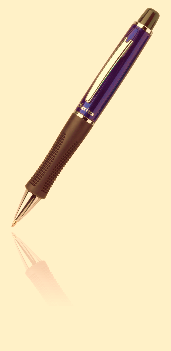 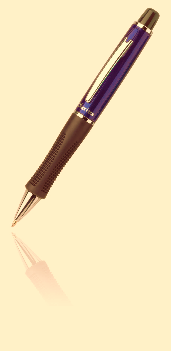 1
K
C
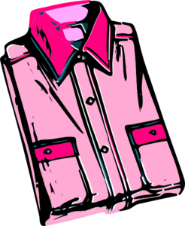 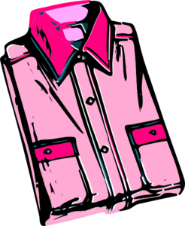 2
G
[need]
[buy]
3
E
E
[wear]
4
F
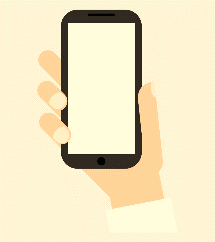 K
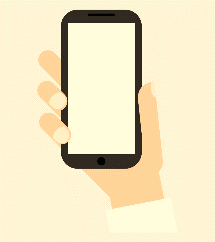 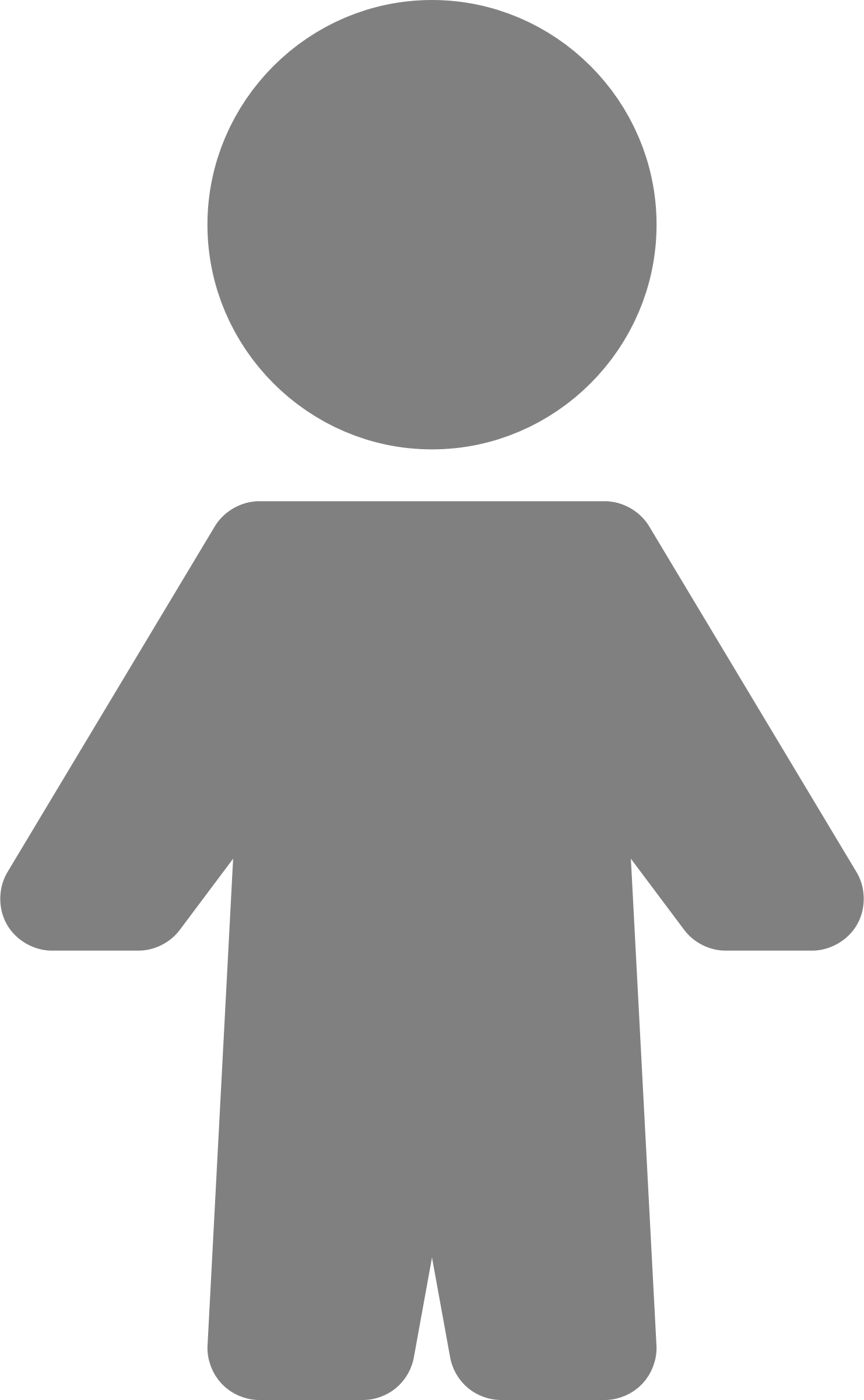 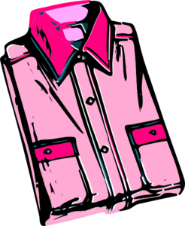 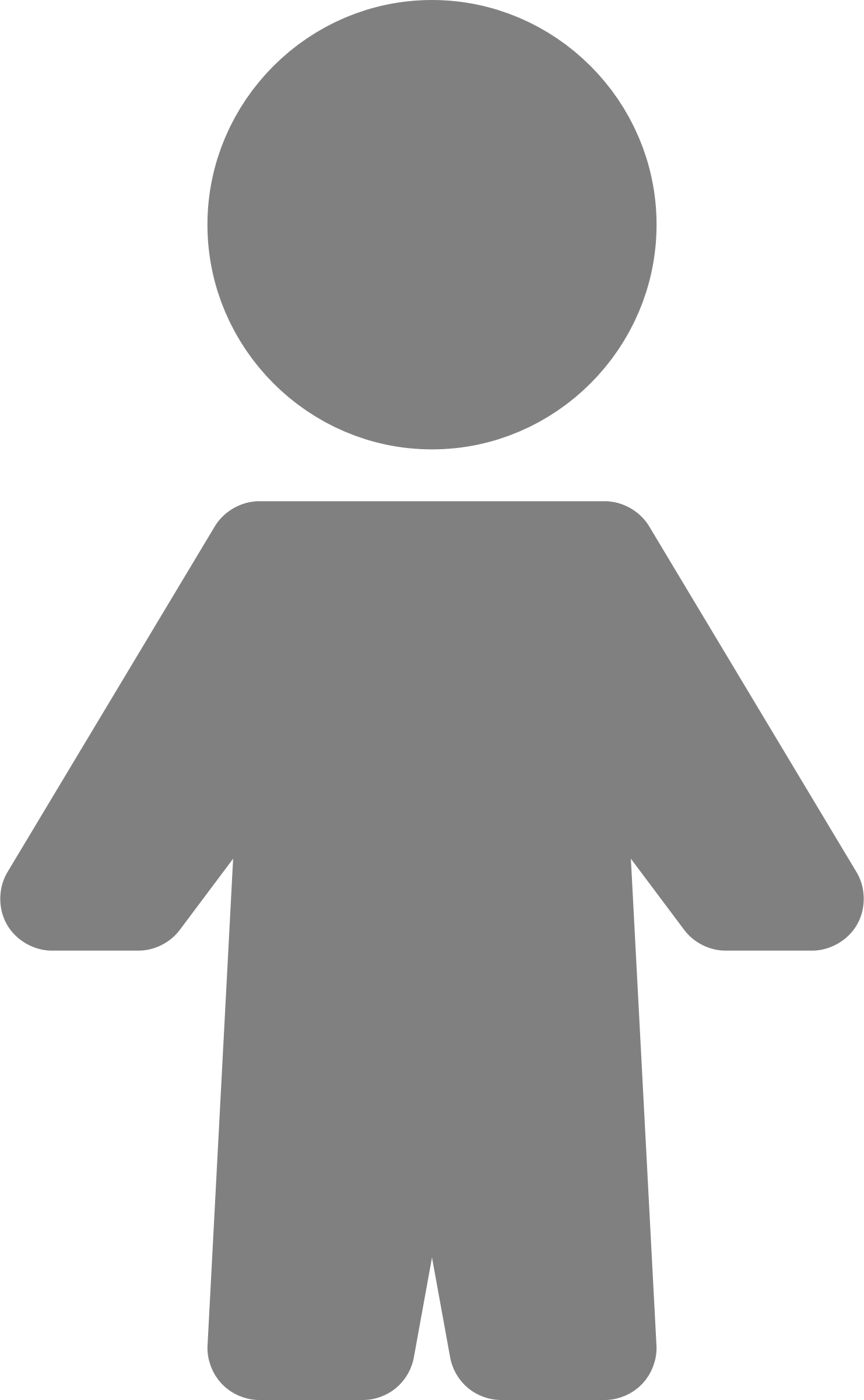 Listen again. 
Match the sentence to the card.
5
I
A
6
[use]
G
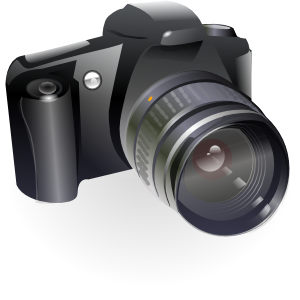 [arrive with]
[wear]
7
B
F
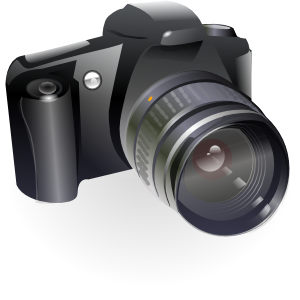 C
8
J
I
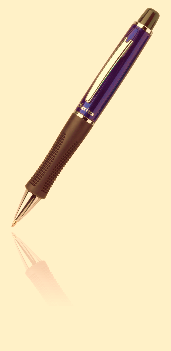 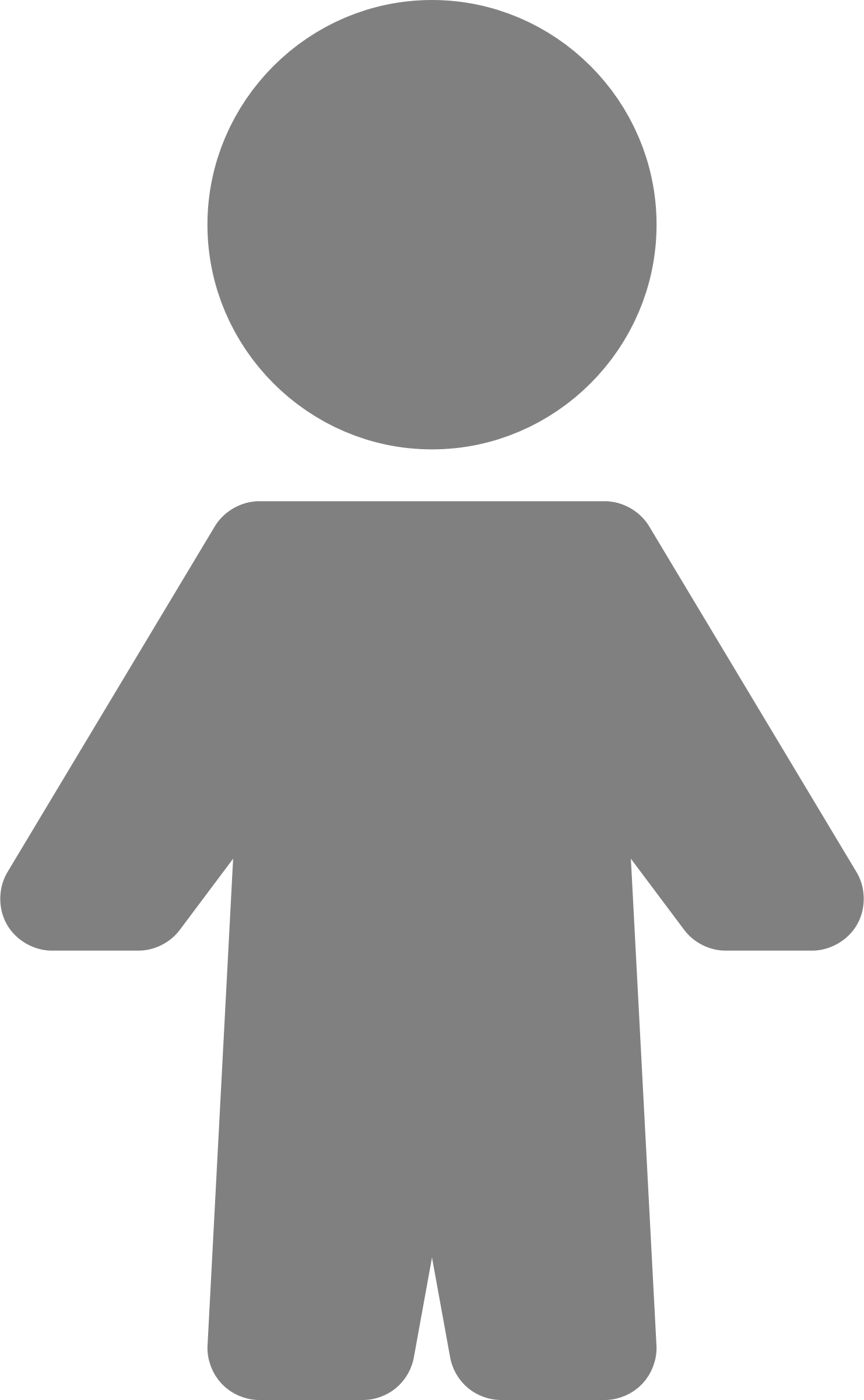 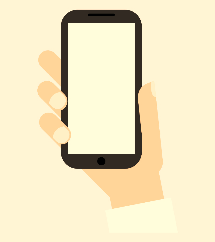 9
D
[need]
10
J
[buy]
[use]
[arrive with]
[Speaker Notes: Grammar activity (listening) [2/2]

Timing: 7 minutes

Aim:

Procedure:
1. Students will have already written 1-10 on previous slide.
2. Students listen again and note down the correct letter of the image. They will need to look carefully at whether the image is singular or plural.
3. When checking answers, teachers ask students to say the letter aloud for oral alphabet practice.

Transcript:
Llevas una camisa.
Necesita unas cámaras.
Usas unos teléfonos.
Compras un bolígrafo.
Usa un teléfono.
Llega con unos amigos.
Necesitas una cámara.
Lleva unas camisas.
Compra unos bolígrafos.
Llegas con un amigo.

Word frequency (1 is the most frequent word in Spanish): necesitar [276]; usar [317]; llevar¹ [75]; comprar [361]; llegar [75]; teléfono [866]; camisa [1873]; cámara [903], bolígrafo [>5000], amigo [210]
Source: Davies, M. & Davies, K. (2018). A frequency dictionary of Spanish: Core vocabulary for learners (2nd ed.). Routledge: London]
leer
You overhear the head of languages talking to a new teacher.
You challenge yourself to translate into Spanish. Choose the correct verb.
1. “You use some books.”
Uso / usas / usa unos libros.
2. “I arrive with José.”
Llegas / llega / llego con José.
3. “He arrives by car.”
Llego / llega / llegas en coche.
4. “You buy some things.”
Compra / compras / compro unas cosas.
Necesitas / necesito / necesita una tarea.
5. “He needs a task.”
6. “I forget some words.”
Olvido / olvidas / olvida unas palabras.
7. “You listen to a question.”
Escucha / escucho / escuchas una pregunta.
Necesitas / necesita / necesito llegar temprano.
8. “She needs to arrive early.”
9. “I buy magazines.”
Compro / compra / compras revistas.
10. “You listen very well!”
¡Escucha / escucho / escuchas muy bien!
[Speaker Notes: Grammar activity (reading)

Students have now had plenty of practice with 1st, 2nd and 3rd person singular -ar verbs, so here we include a more challenging reading exercise in which attention to the three verb forms is needed.

Timing: 7 minutes

Aim: to practise attending to different forms of present tense –ar verbs and their meanings

Procedure:
1. Students read the English sentence and decide which of the three options iscorrect.
2. Teacher checks answers.

Note: 
1. This task gives teachers the opportunity to sow the seed of an idea for using language beyond the classroom.  Not all will do it, of course, but setting them the challenge to go around generally (e.g. on the walks between lessons) listening out for things people say and seeing if they can translate any of those messages into Spanish.

Word frequency (1 is the most frequent word in Spanish): necesitar [276]; usar [317]; comprar [361]; llegar [75]; olvidar [415]; escuchar [281]
Source: Davies, M. & Davies, K. (2018). A frequency dictionary of Spanish: Core vocabulary for learners (2nd ed.). Routledge: London]
leer / hablar
Qué
¿         ________?
_______ swing.
¿_________?
En un bar en Salamanca.
¿______ en el centro?
Sí, en el centro.
¿Con ________?
Un amigo.
¿________ bailas?
¡Con energía!
bailas
[1/2]
Bailo
cómo
bailo
Dónde
está
dónde
Está
bailas
quién
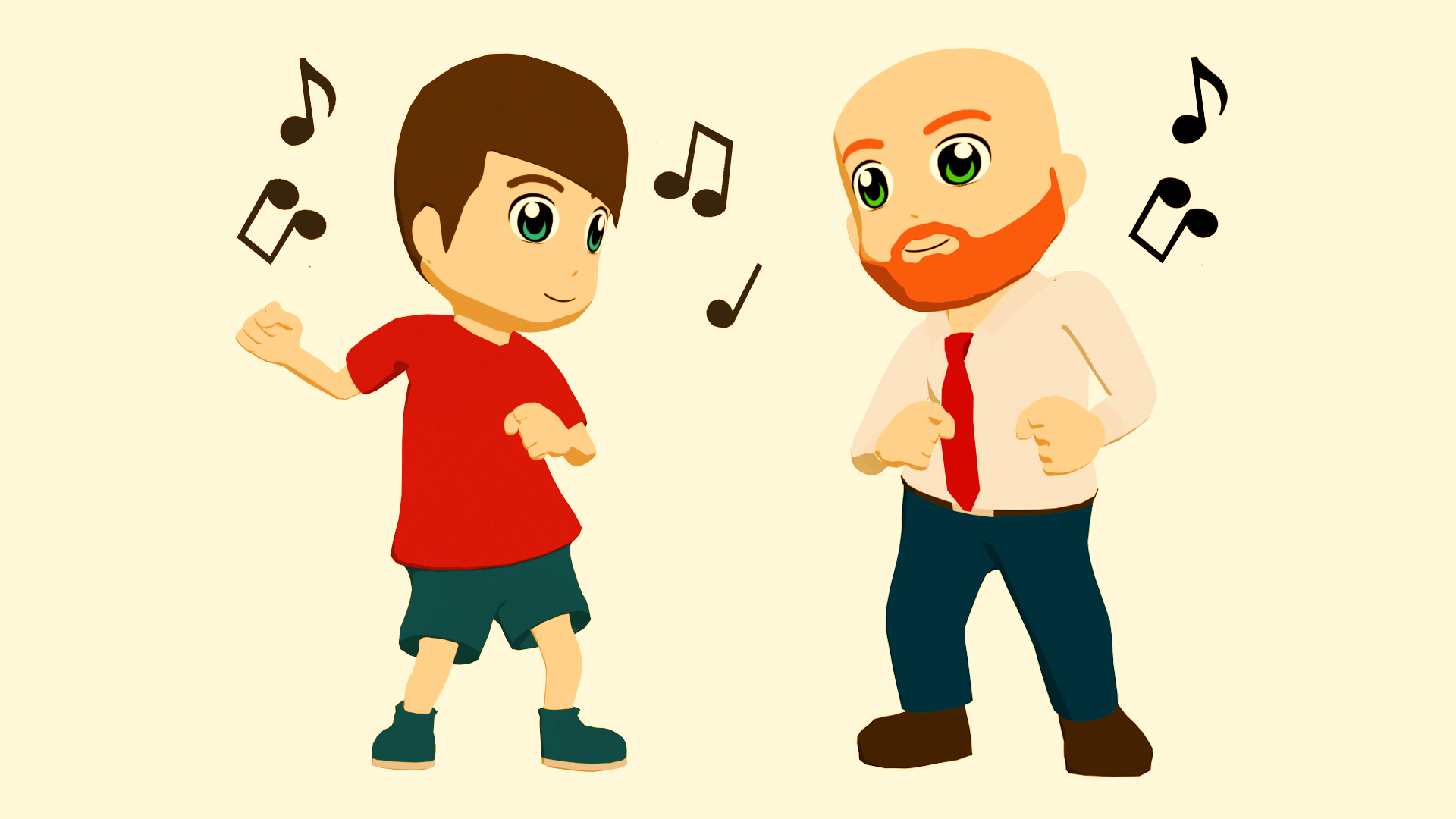 quién
Cómo
[Speaker Notes: Text completion task [1/2]

Timing: 7 minutes

Aim: to further practise recognising the 1st & 2nd person singular form of verbs & vocabulary items, this time within a conversation; to gain confidence in oral production

Procedure:
Students read the text and complete the gaps with one of the options. 
Once complete, they can practise reading this conversation in pairs. 

Notes: 
1. After initial practice reading their own (completed) texts, an extra challenge could be to ask them to practise with the incomplete text displayed on the board. This will prompt speeded recall of the words that are missing!]
leer / hablar
¿______ música ____________?
___________ hip-hop.
¿_________?
En una casa en San Sebastián.
¿Con ________?
Con una amiga, Sara.
¿ _______ también?
Sí, ¡es fantástico!
escuchas
Qué
[2/2]
Escucho
Dónde
qué
bailas
quién
dónde
quién
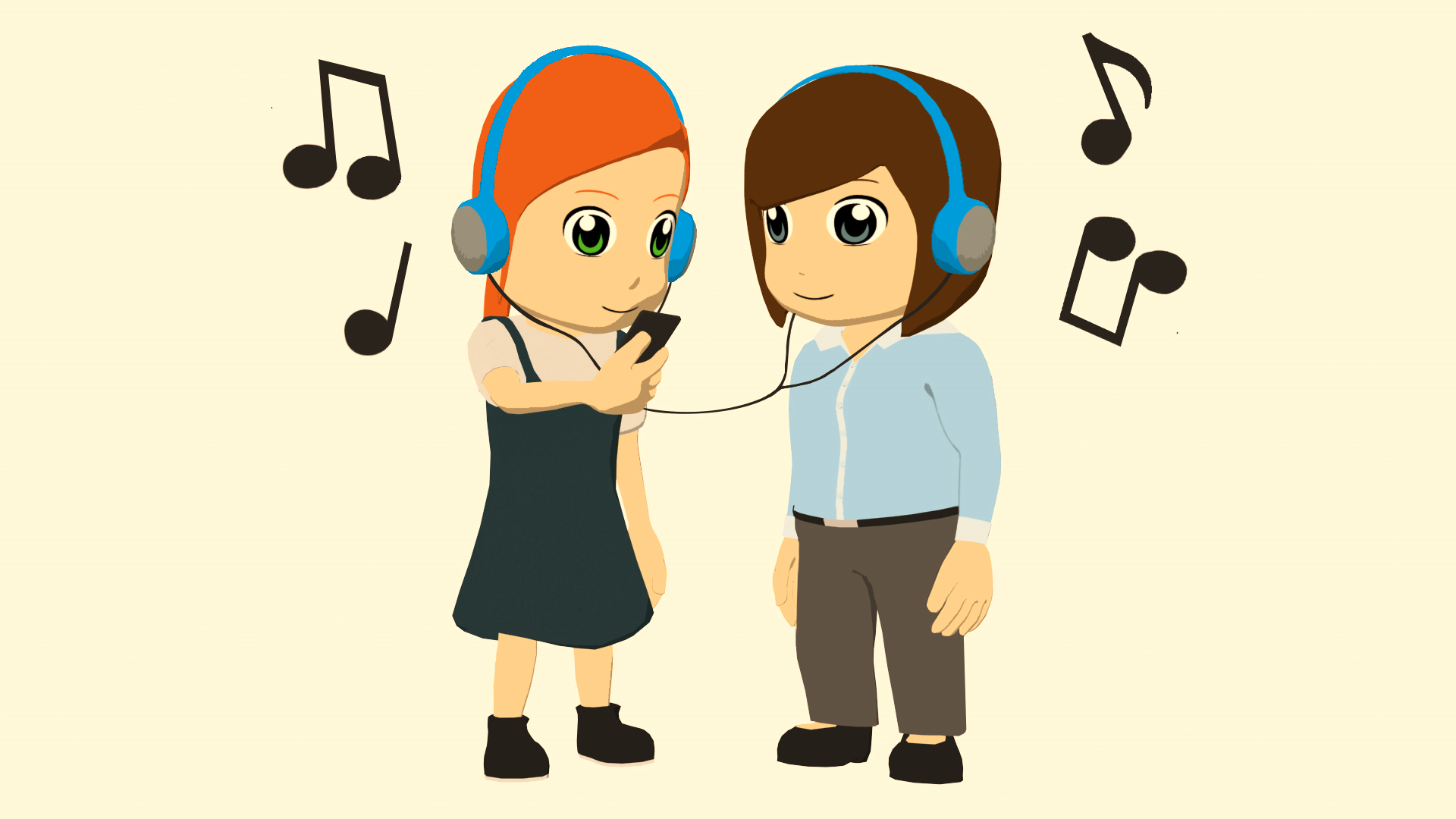 Bailas
escuchas
escucho
[Speaker Notes: Text completion task [2/2]

Timing: 7 minutes

Aim: to further practise recognising the 1st & 2nd person singular form of verbs & vocabulary items, this time within a conversation; to gain confidence in oral production

Procedure:
Students read the text and complete the gaps with one of the options. 
Once complete, they can practise reading this conversation in pairs. 

Notes: 
1. After initial practice reading their own (completed) texts, an extra challenge could be to ask them to practise with the incomplete text displayed on the board. This will prompt speeded recall of the words that are missing!]
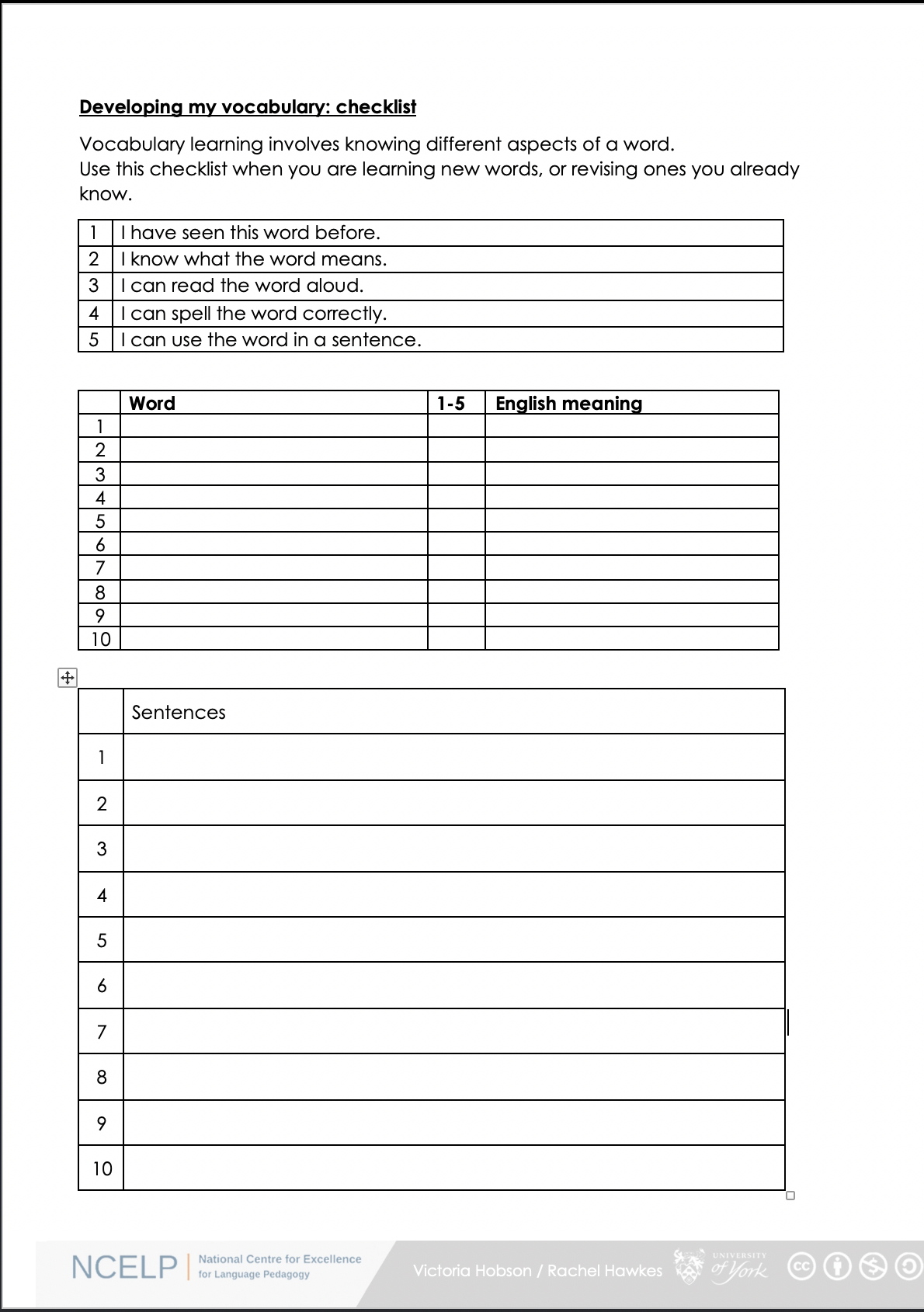 Vocabulary checklist
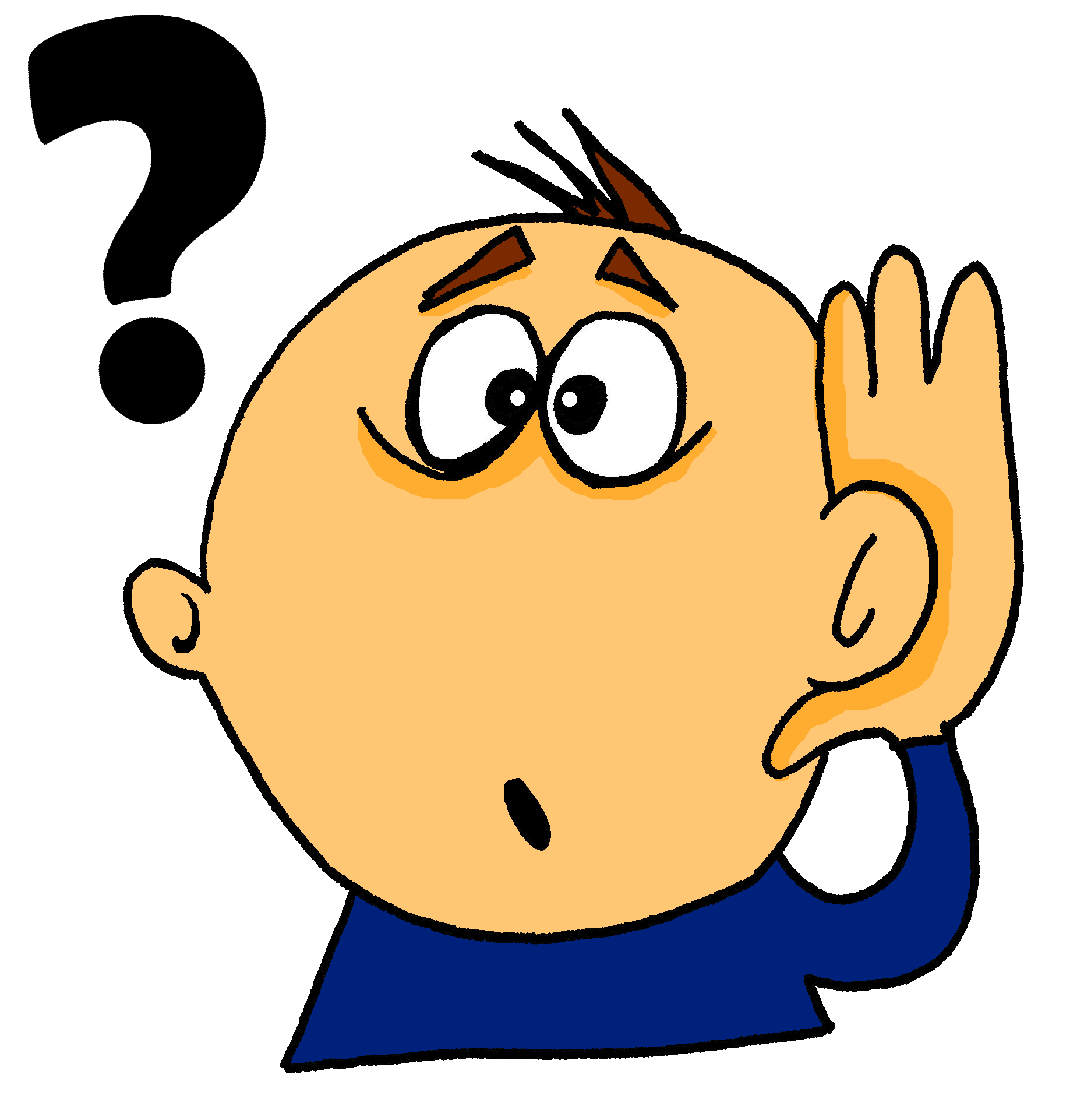 1. I have seen this word before.
2. I know what the word means.
3. I can read the word aloud.
4. I can spell the word correctly.
5. I can use the word in a sentence.
6. For nouns, I know the gender and the correct word for ‘the’
[Speaker Notes: This sheet could be part of a homework task for Week 7 vocabulary, if desired (or a previous week – In week 7 students should also be revisiting Week 4 vocabulary). Scroll down for the link to this resource.

Vocabulary learning involves knowing different aspects of a word.Students can use this checklist when to check what they know when they are learning new words, or revising ones they already know.
For each word the checklist asks students to asses whether the following statement apply:
1. I have seen this word before.
2. I know what the word means.
3. I can read the word aloud.
4. I can spell the word correctly.
5. I can use the word in a sentence.

Students then translate the word and try to use it in a sentence.

We suggest giving students a print out of the template they can refer to throughout the year.

A word template is available on the NCELP resource portal. 
https://resources.ncelp.org/concern/resources/gf06g264k?locale=en]
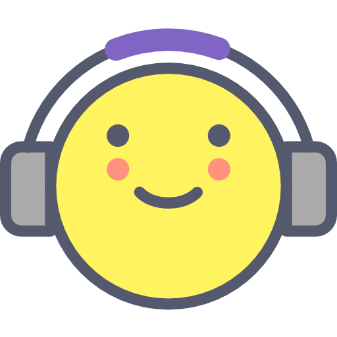 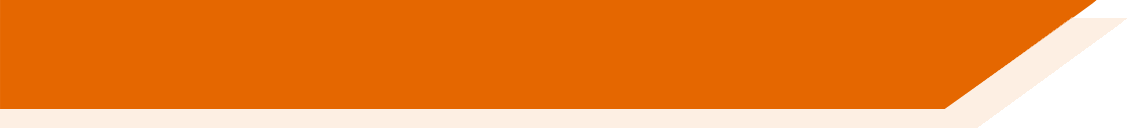 Deberes
Vocabulary Learning Homework (Term 1.2, Week 1)
Audio file
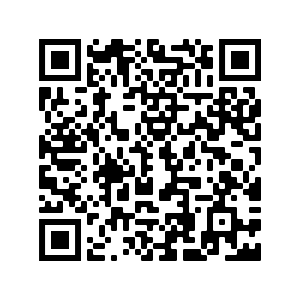 Audio file QR code:
Student worksheet
Quizlet link
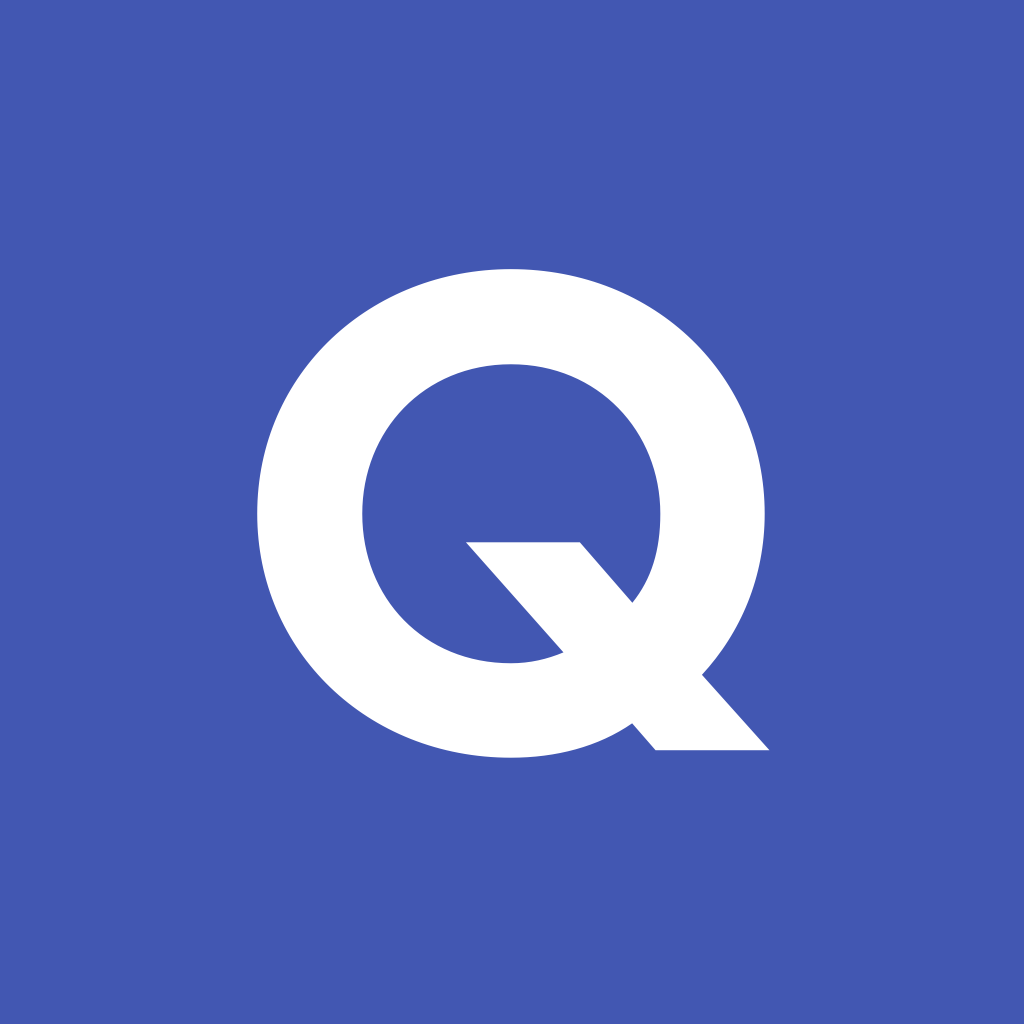 In addition, revisit:		Term 1.1 Week 5